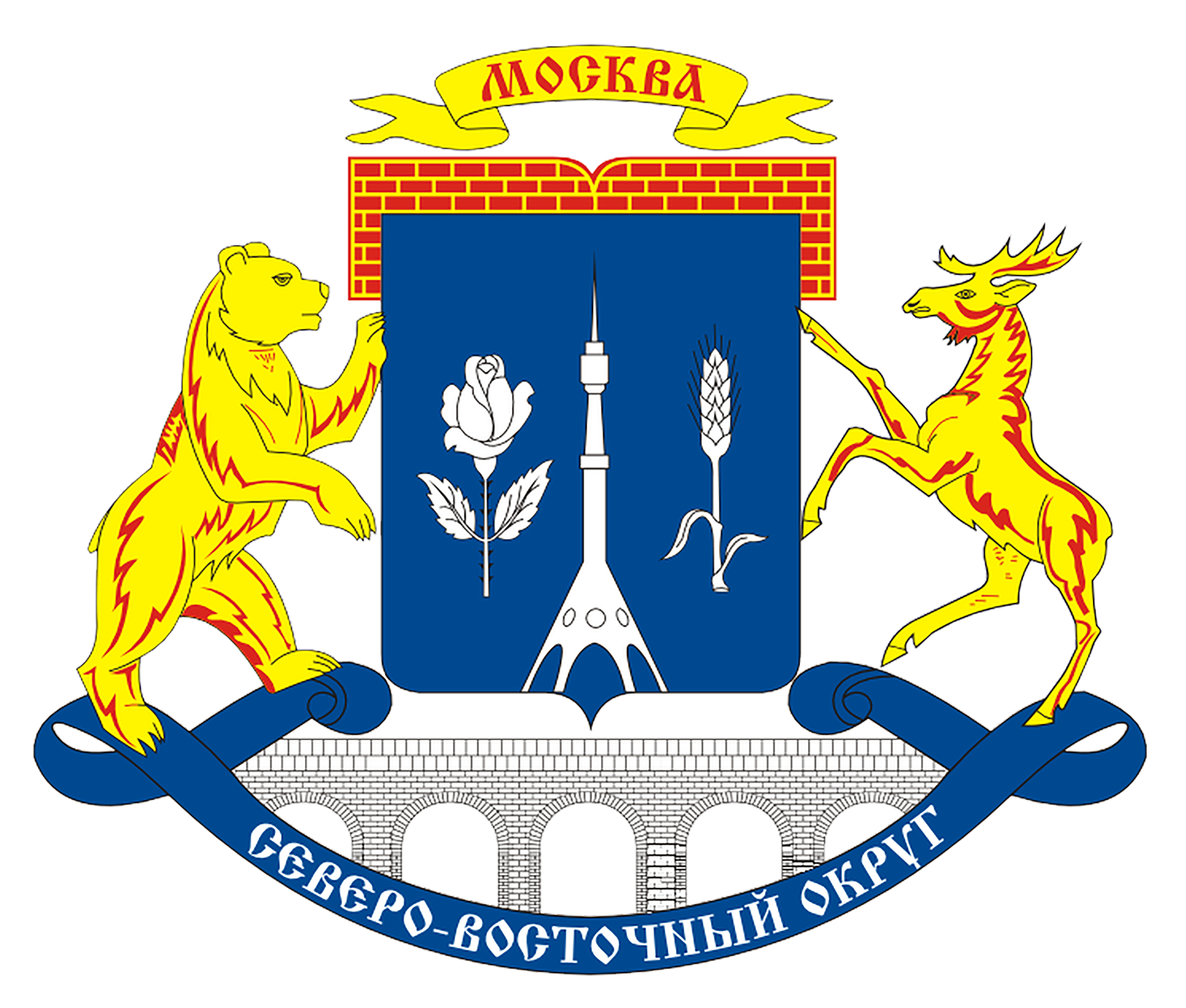 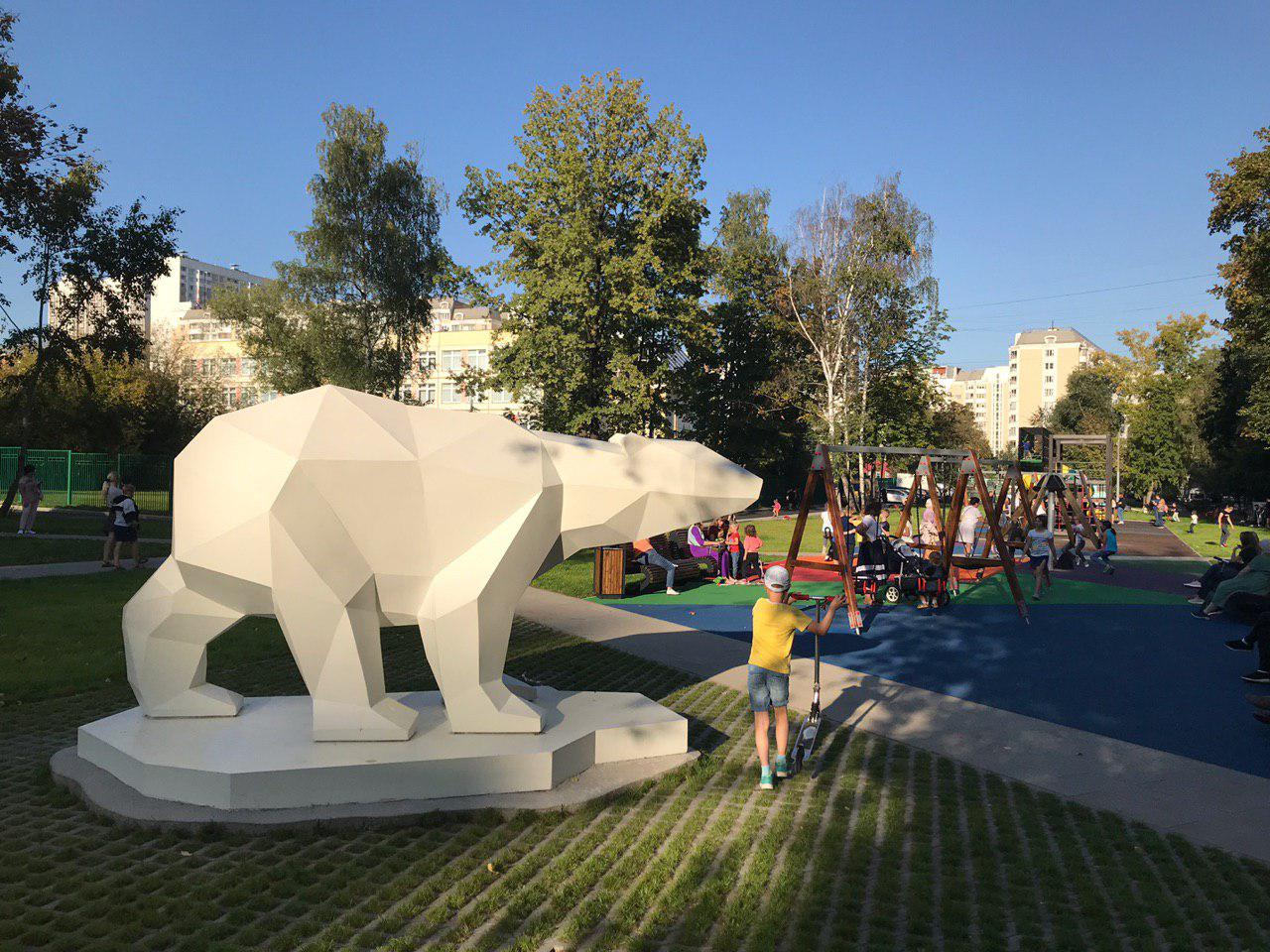 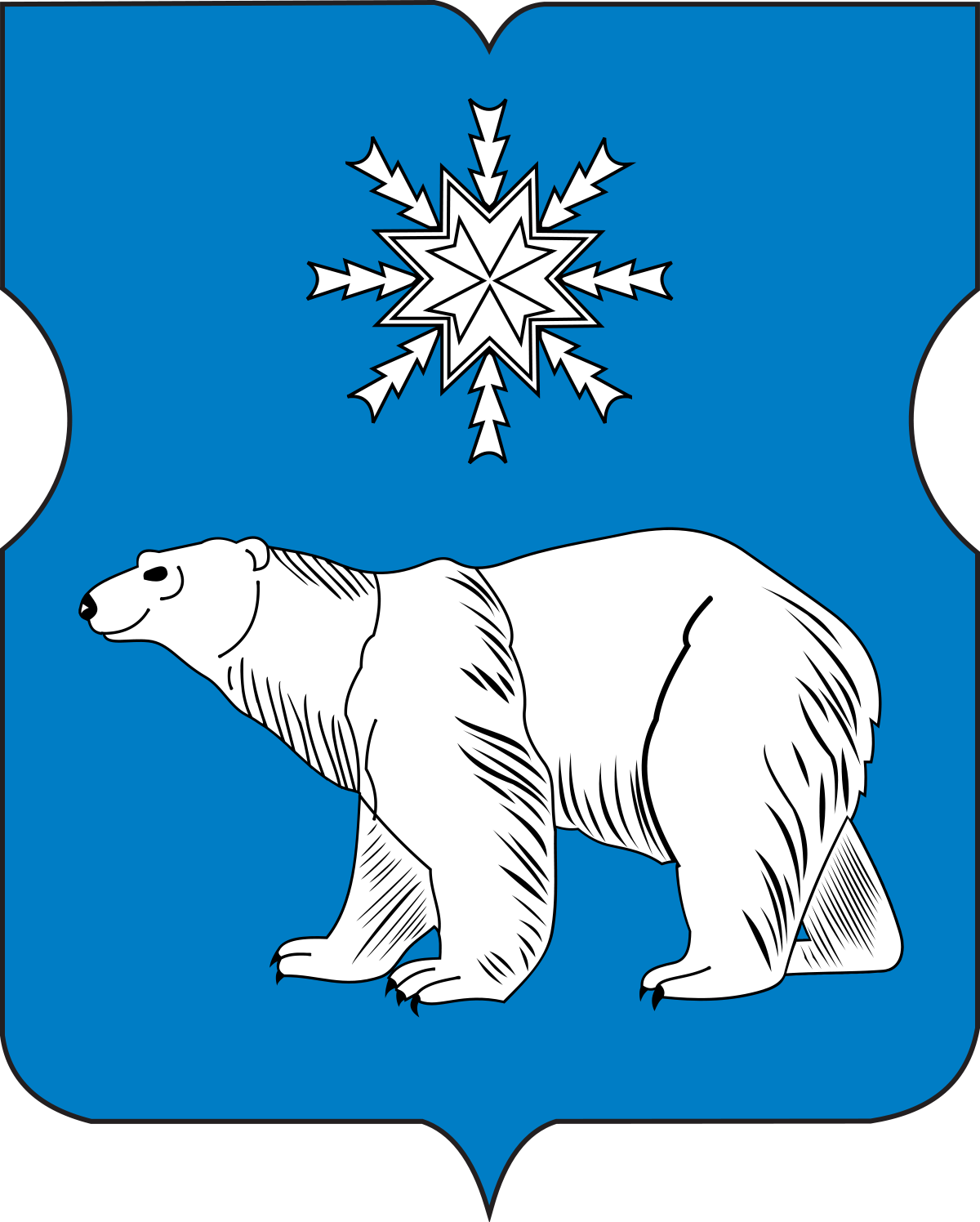 Отчет о результатах деятельности
Главы муниципальногоокруга Северное Медведковоза IV квартал 2022
Муниципальный округ Северное Медведково
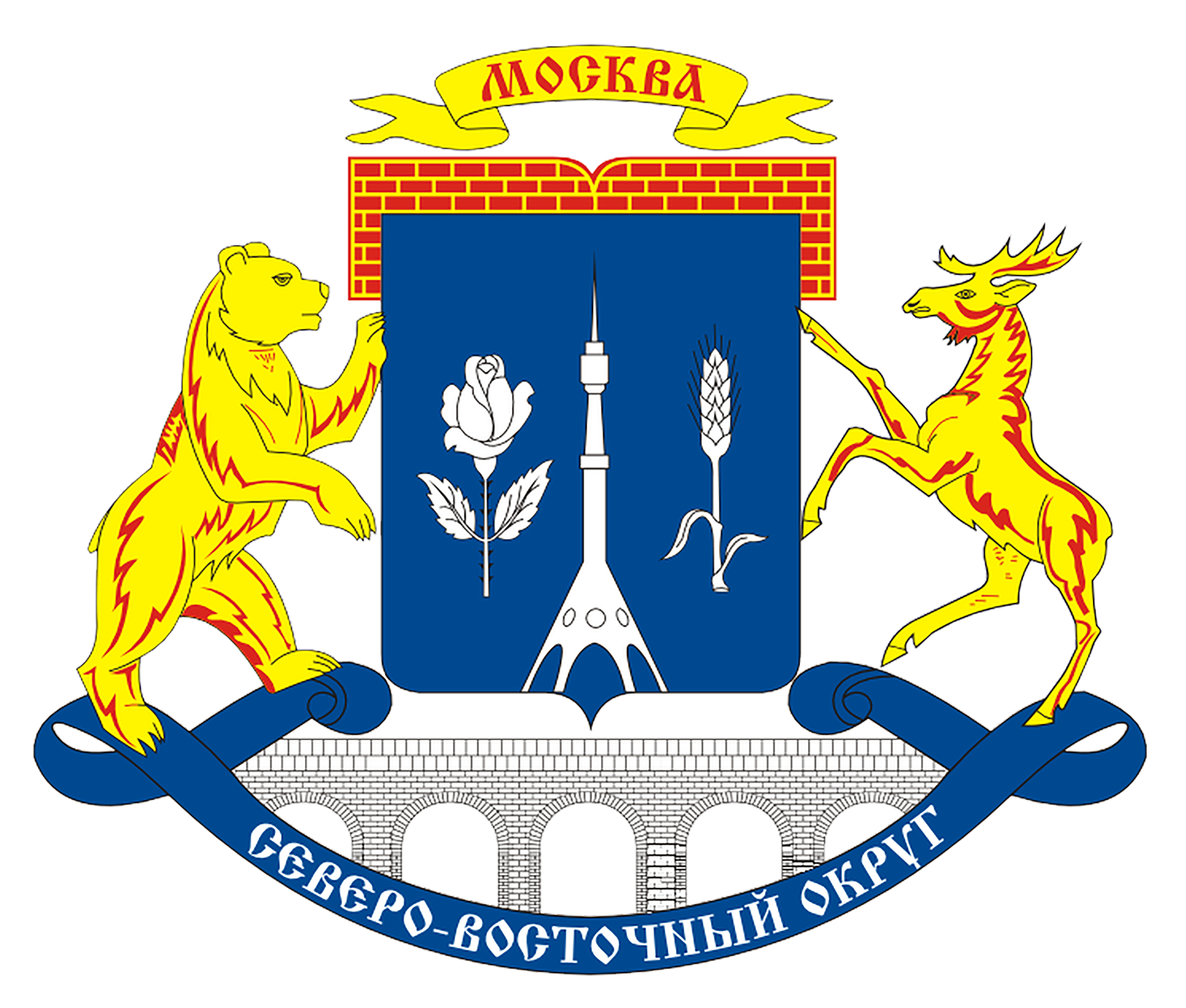 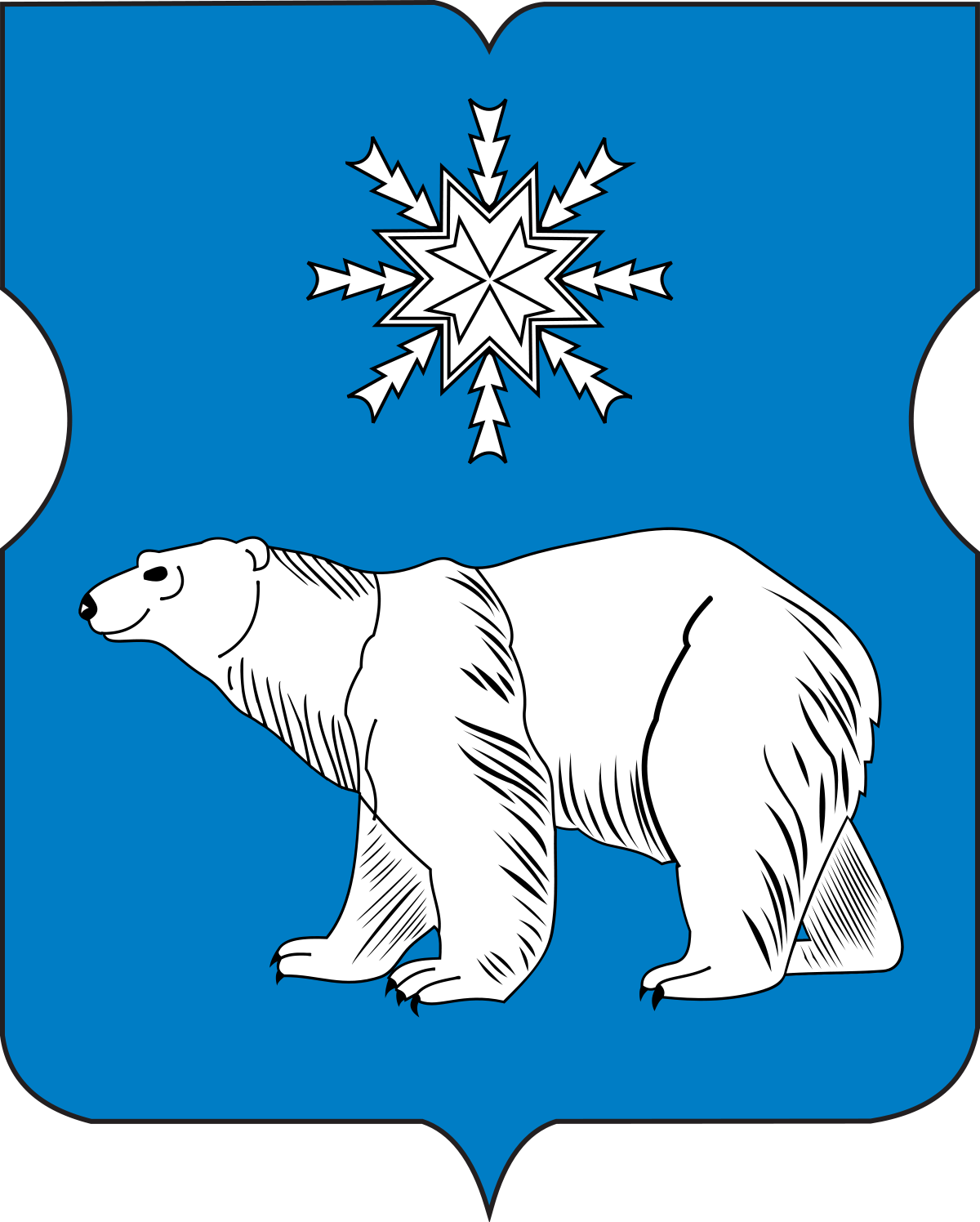 Глава Муниципального округа
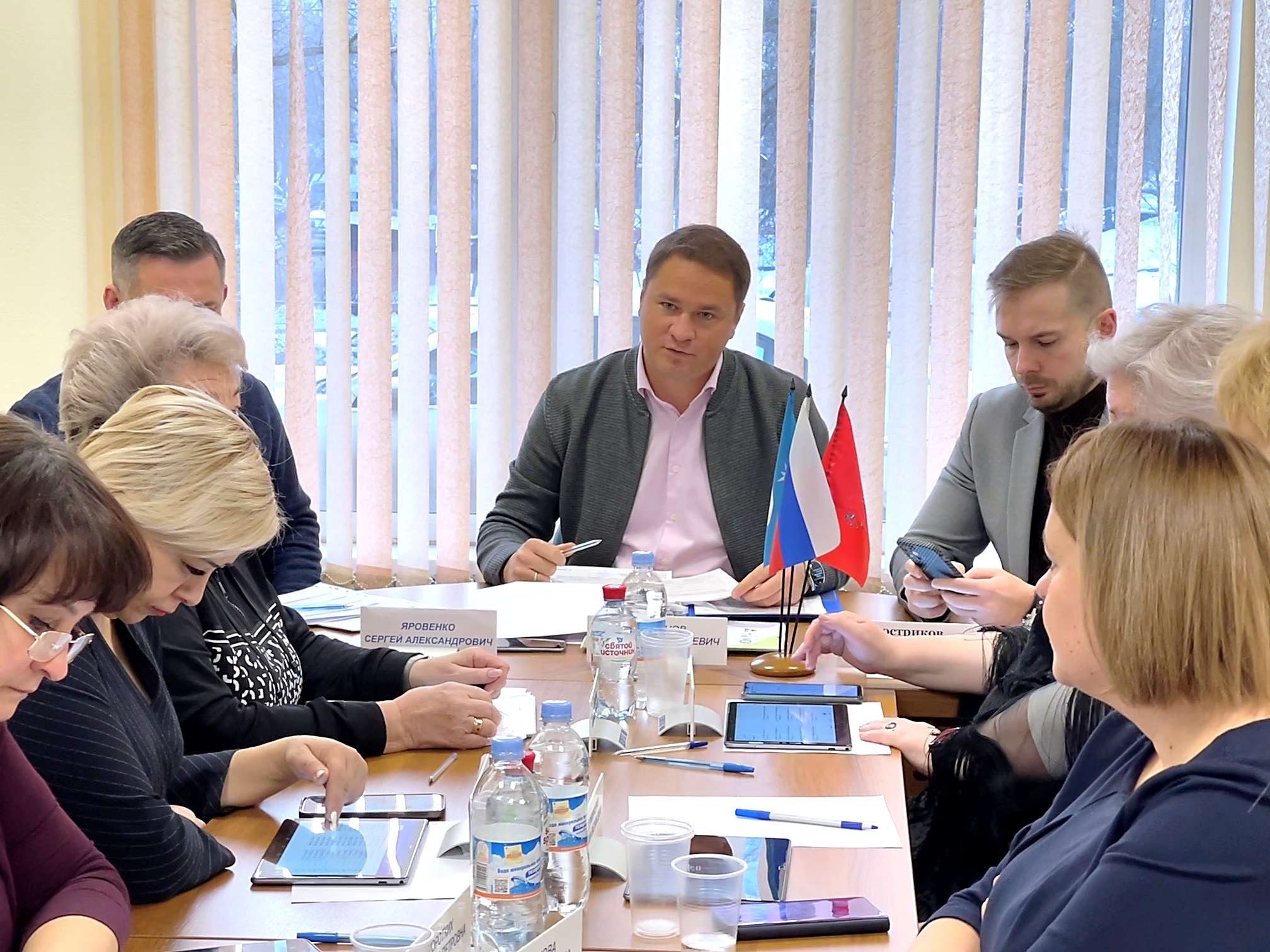 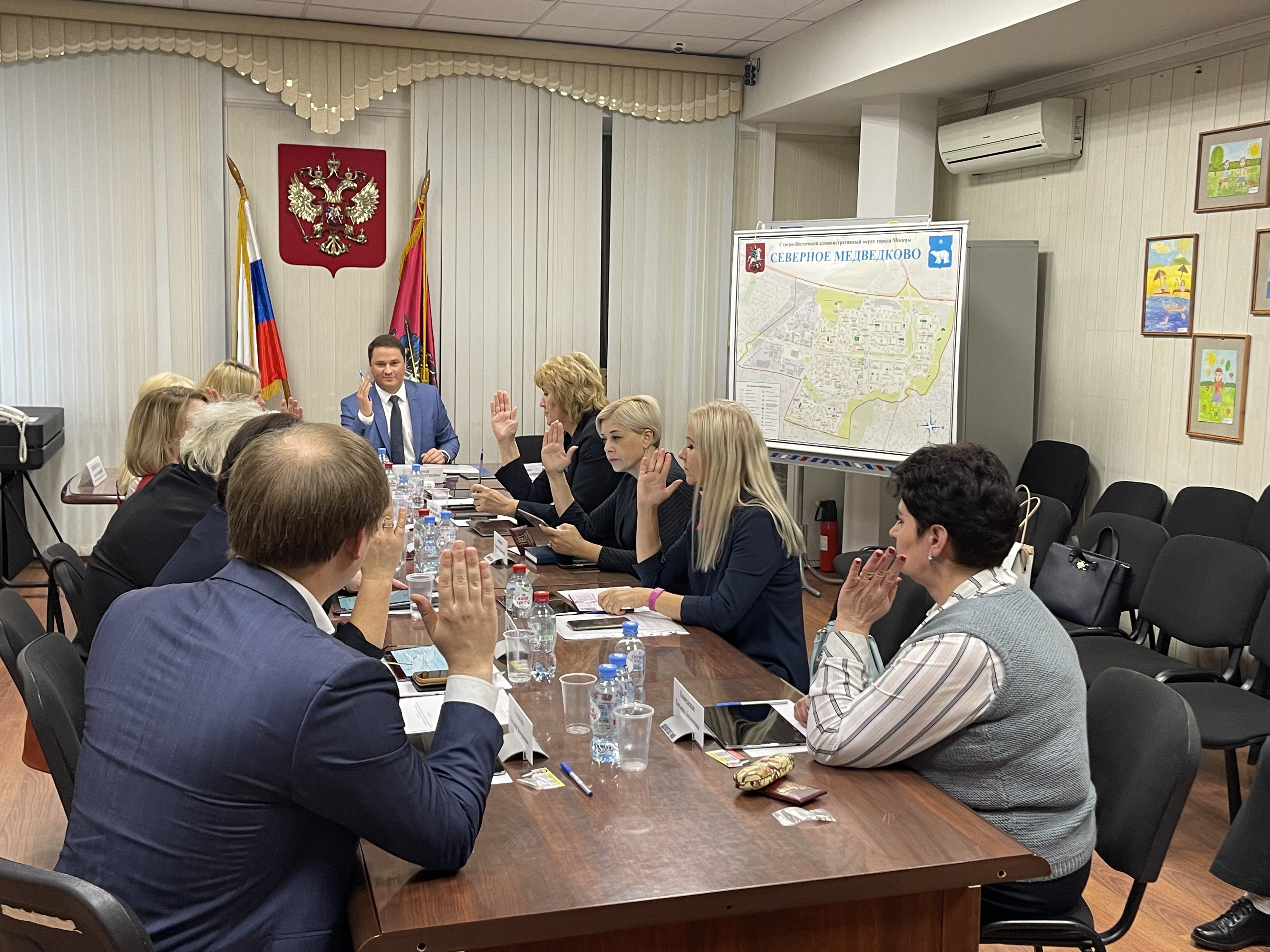 2
Полномочия главыМуниципального округа
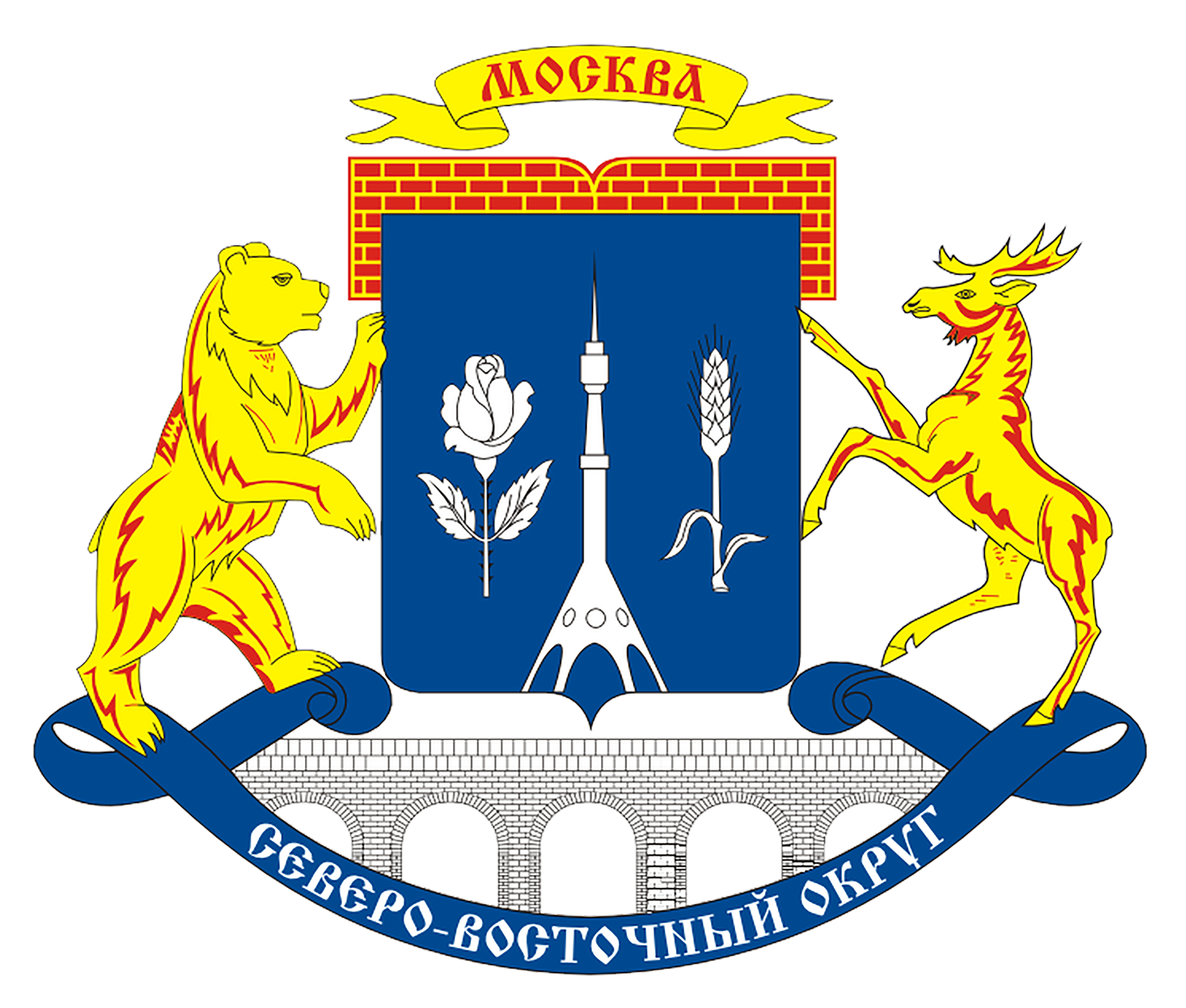 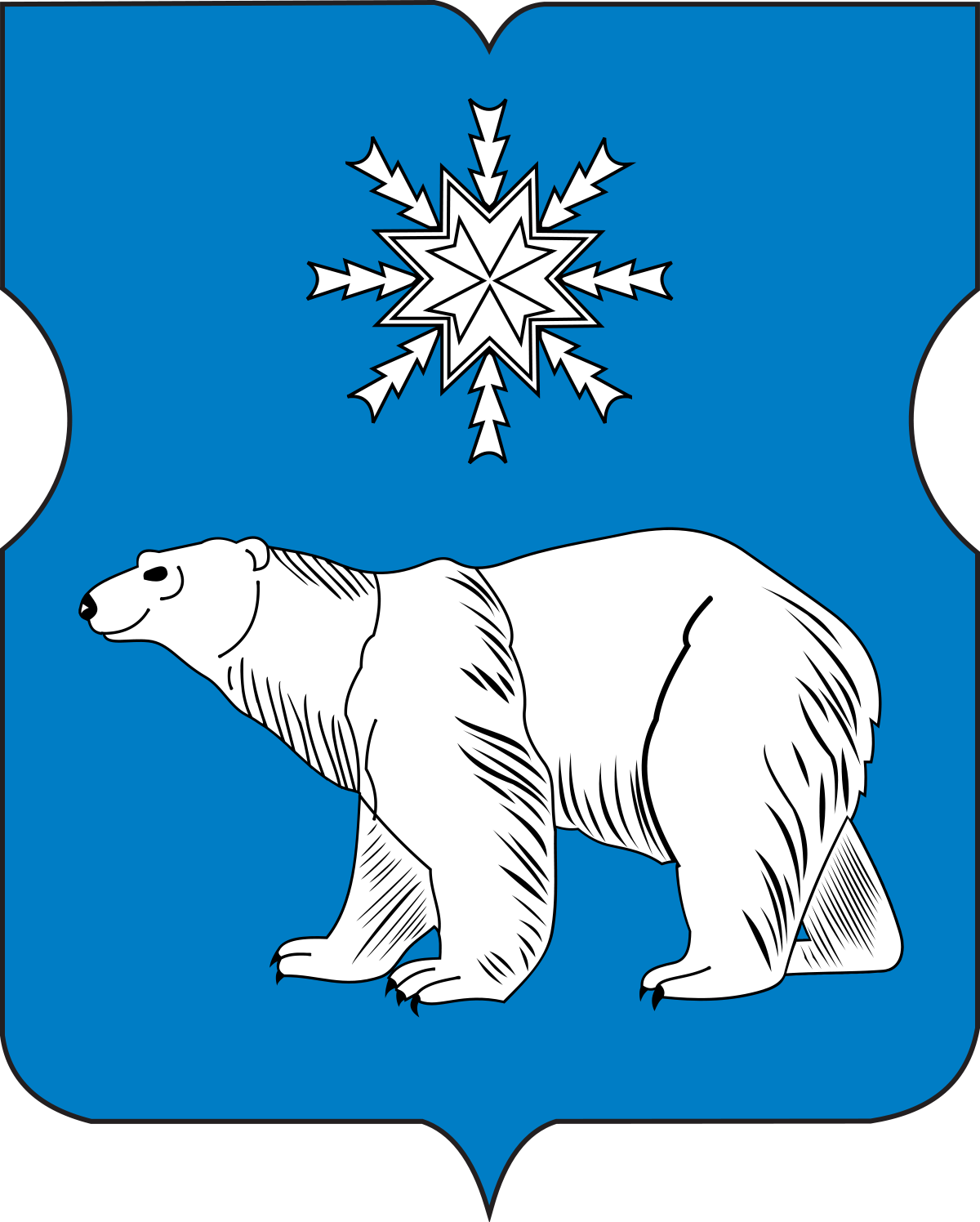 Представляет муниципальный округ в отношениях с органами местного самоуправления других муниципальных образований, органами государственной власти, гражданами и организациями
1
Содействует созданию и деятельности различных форм территориального общественного самоуправления, взаимодействует с их органами, а также органами жилищного самоуправления
2
Издает в пределах своих полномочий правовые акты
3
Обеспечивает осуществление органами местного самоуправления полномочий по решению вопросов местного значения и осуществлению переданных полномочий
4
Обеспечивает согласованное функционирование и взаимодействие органов местного самоуправления
5
3
4 постоянно действующих комиссии совета депутатов
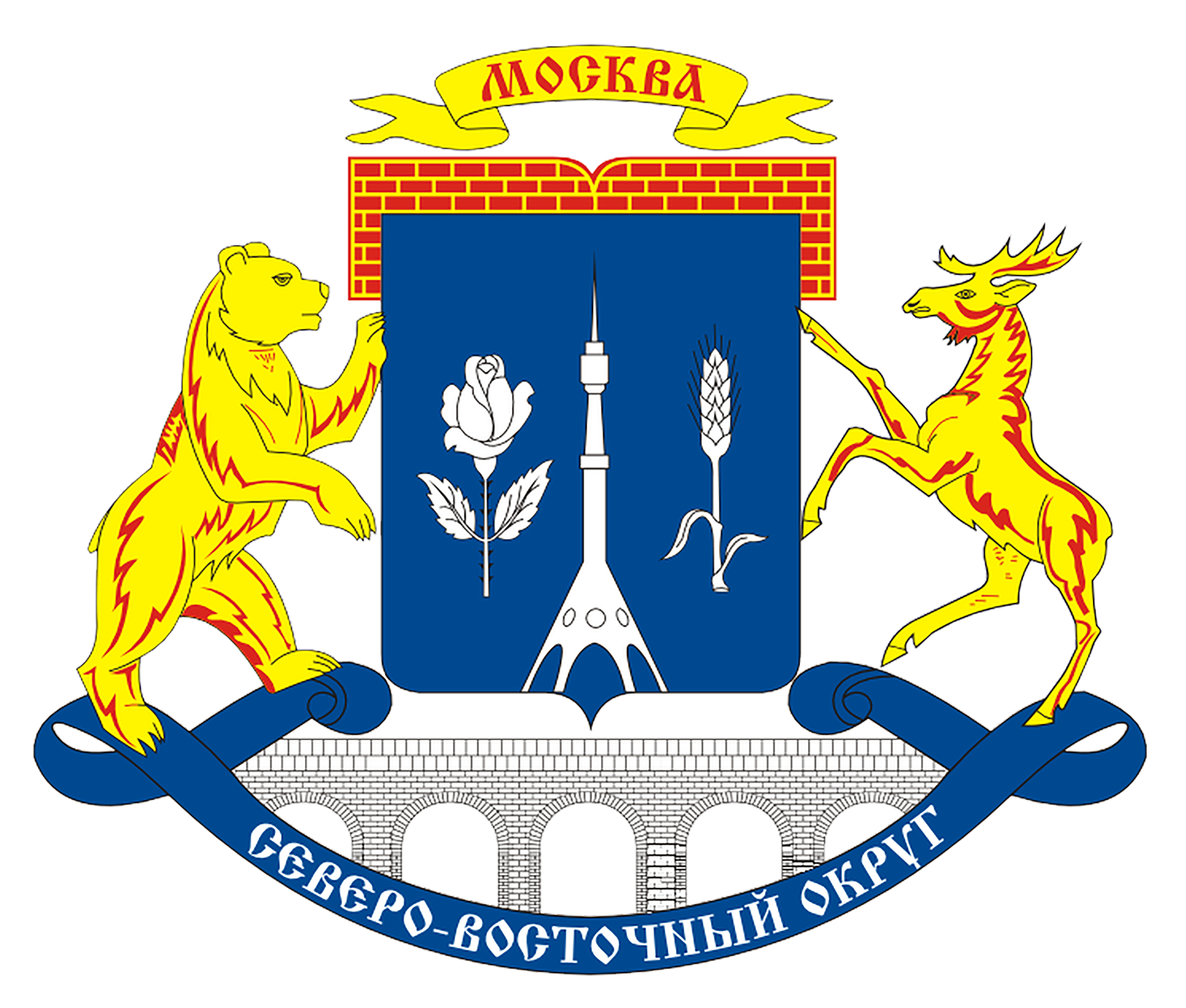 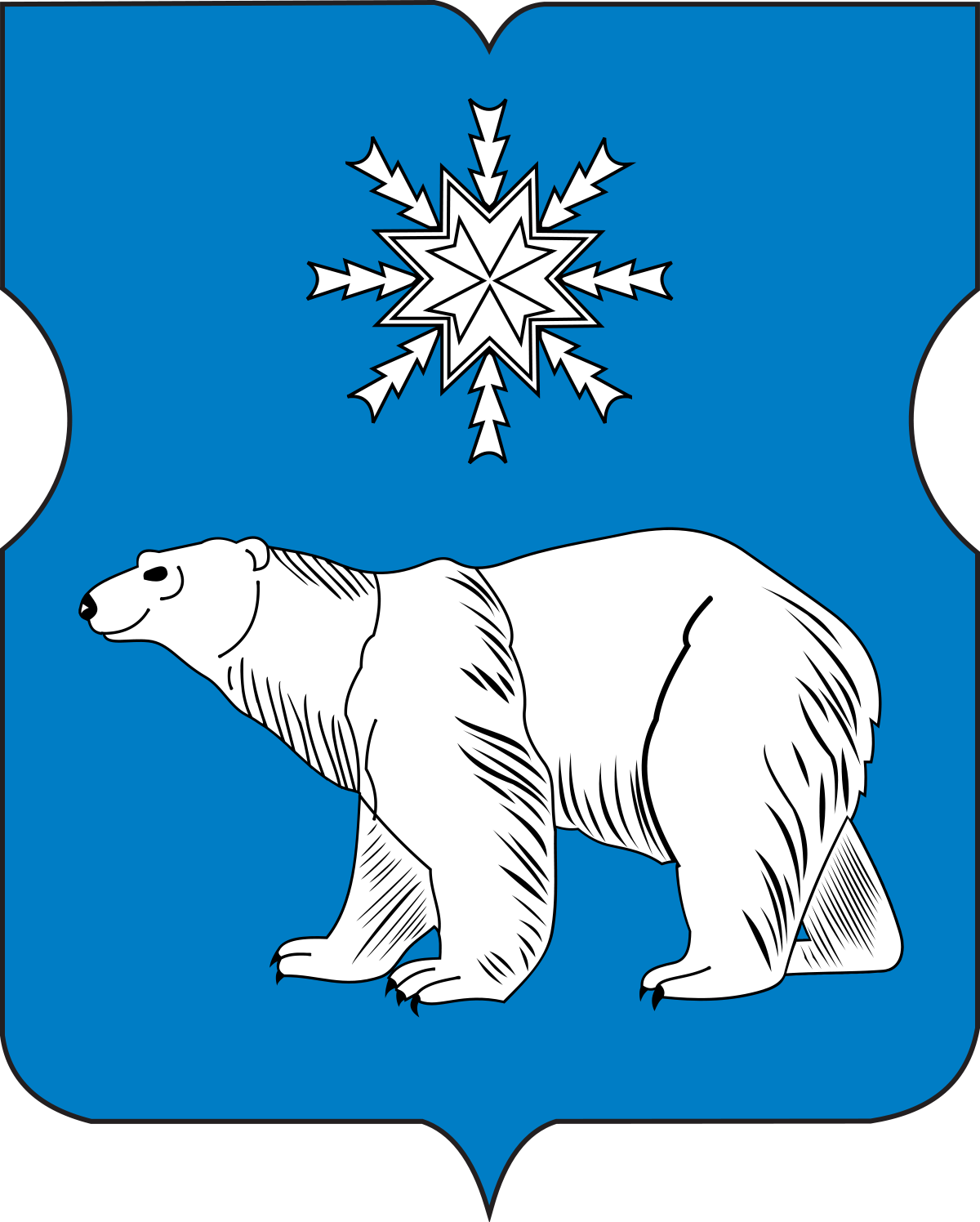 2
1
Комиссия по организации работы Совета депутатов, соблюдению норм регламента и развитию Муниципального округа Северное Медведково
Бюджетно-финансовая комиссия
4
3
Комиссия по соблюдению лицами, замещающими муниципальные должности, ограничений, запретов и исполнения ими обязанностей, установленных законодательством РФ о противодействии коррупции
Комиссия по благоустройству, капитальному ремонту, строительству, согласованию установки ограждающих устройств, потребительскому рынку и услугам
4
4 постоянно действующих комиссии совета депутатов
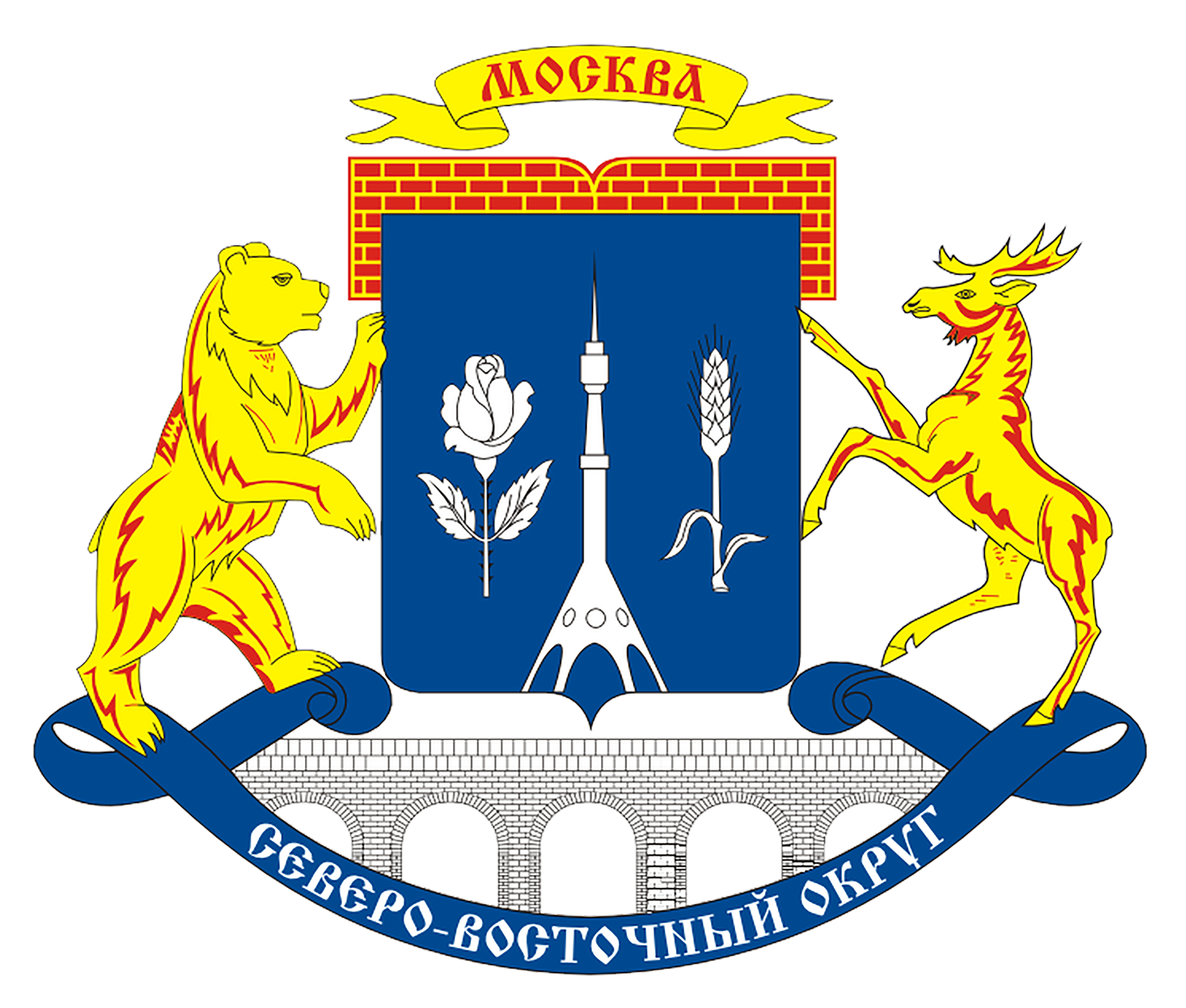 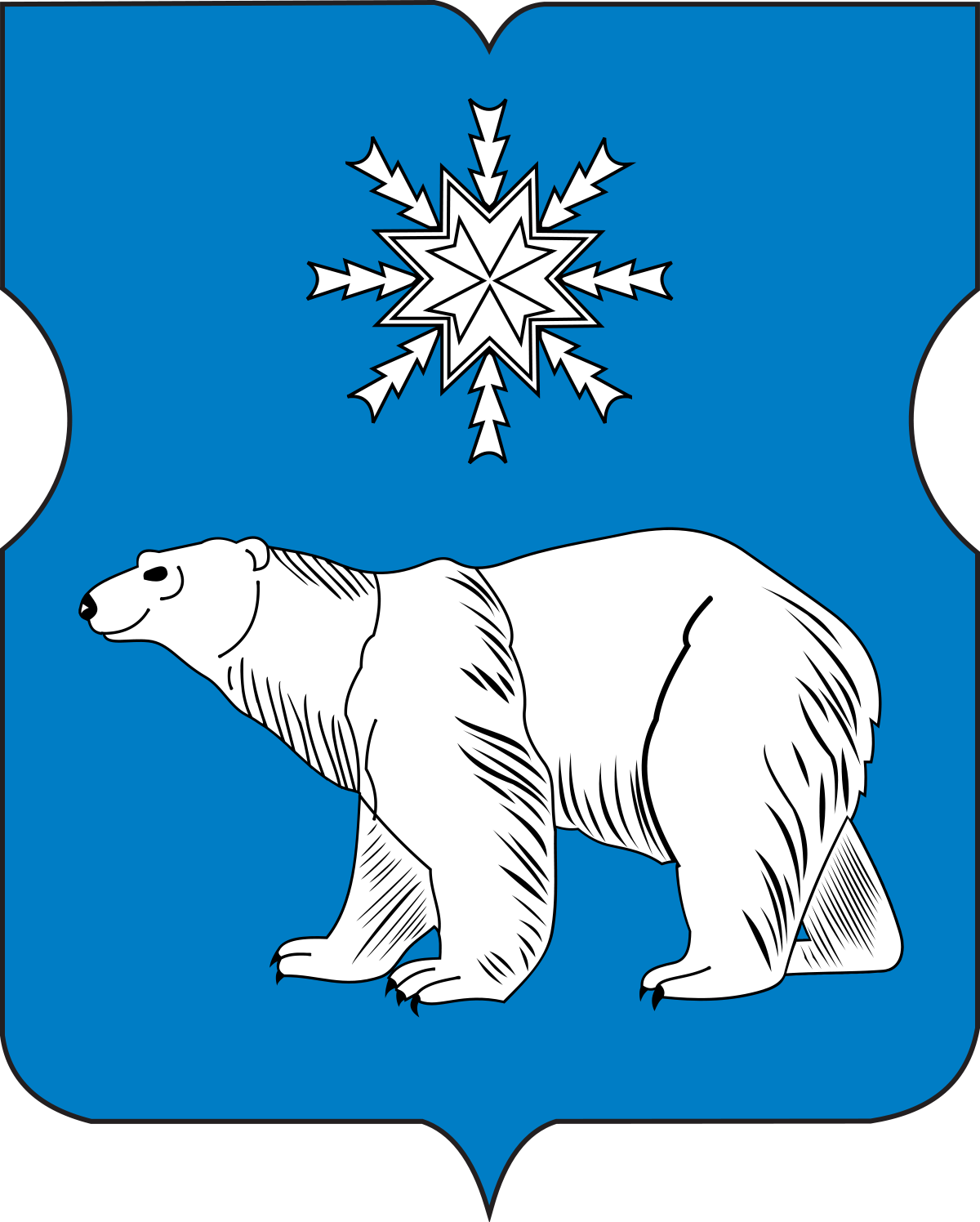 В IV КВАРТАЛЕ 2022 ГОДА 
ПРОВЕДЕНО:

 I заседание  Комиссии по организации работы Совета депутатов,       соблюдению норм регламента и развитию муниципального округа Северное Медведково 
 II заседания  Бюджетно-финансовой комиссии
 II заседания  Комиссии по благоустройству, капитальному ремонту, строительству, согласованию установки ограждающих устройств, потребительскому рынку и услугам
5
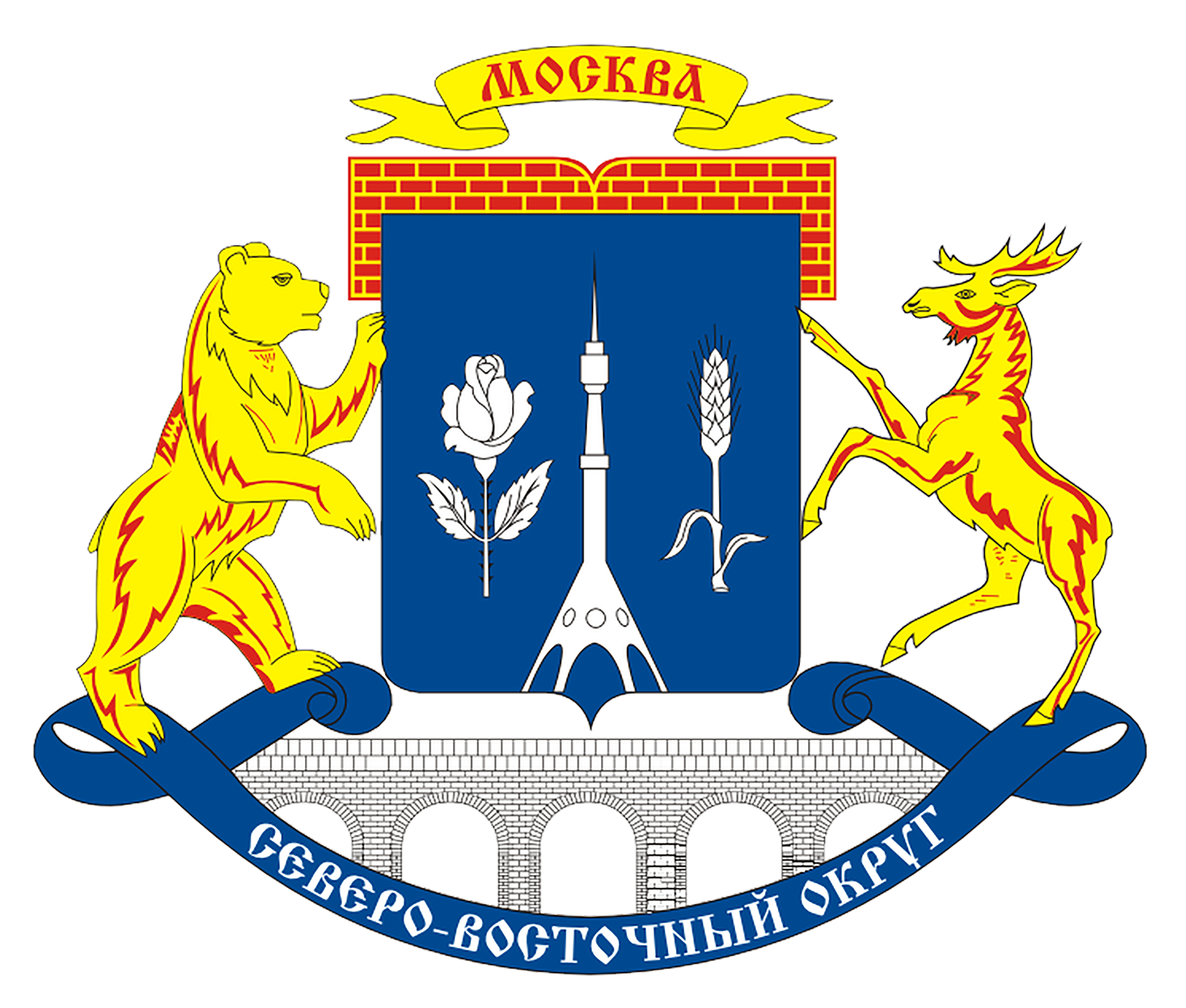 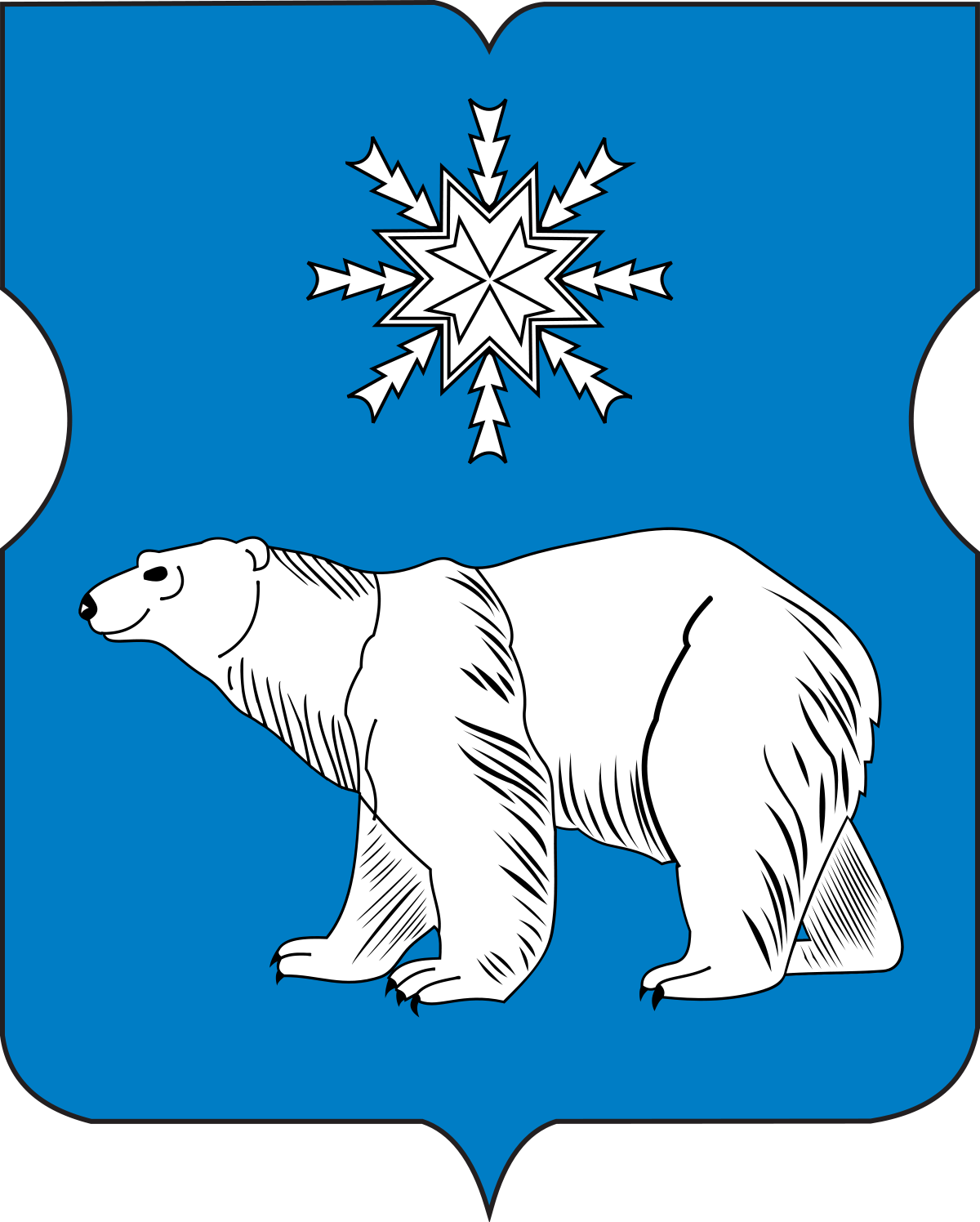 Публичныеслушания
«О бюджете муниципального округа Северное Медведково на 2023 годи плановый период 2024 и 2025 годов»
6
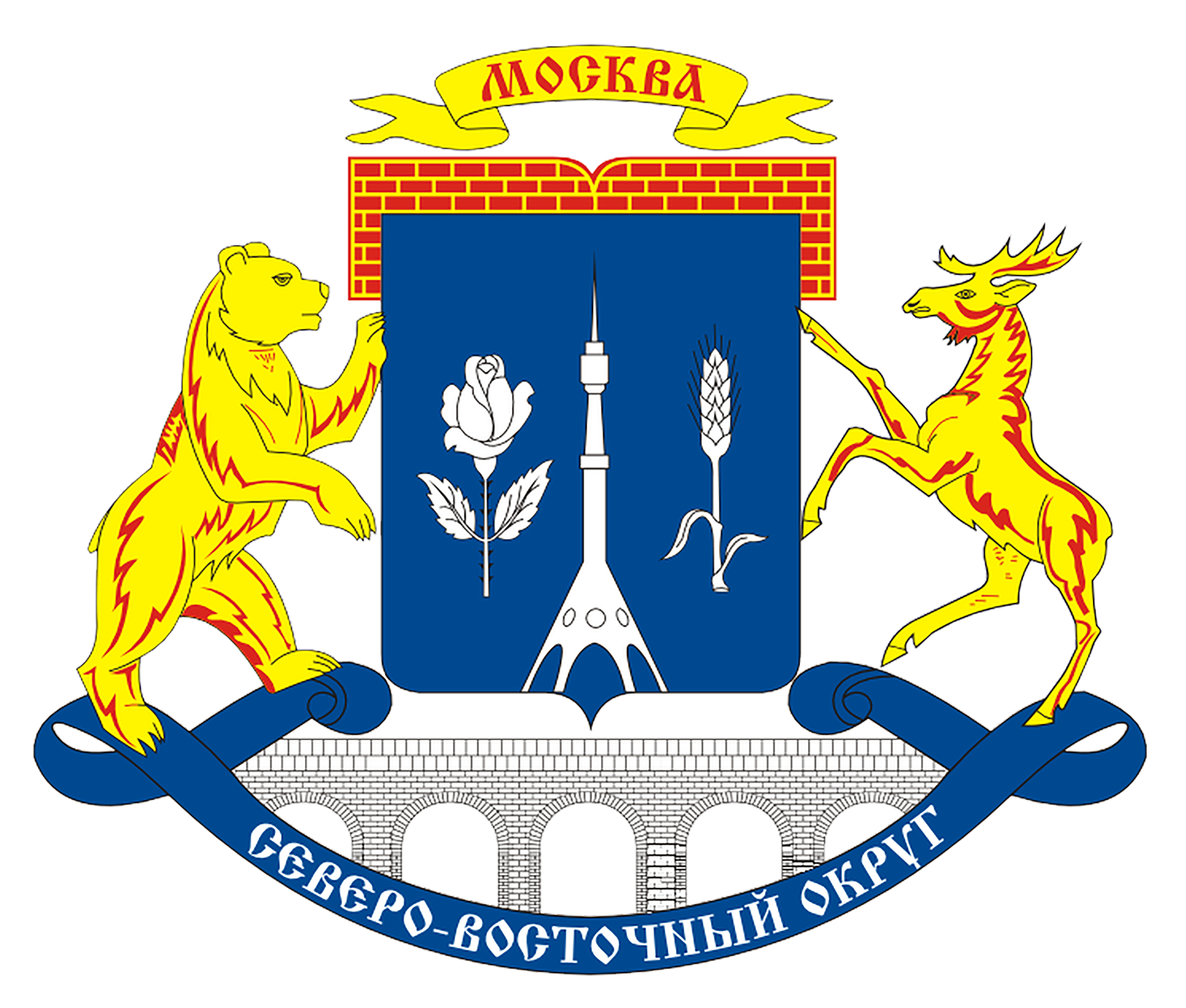 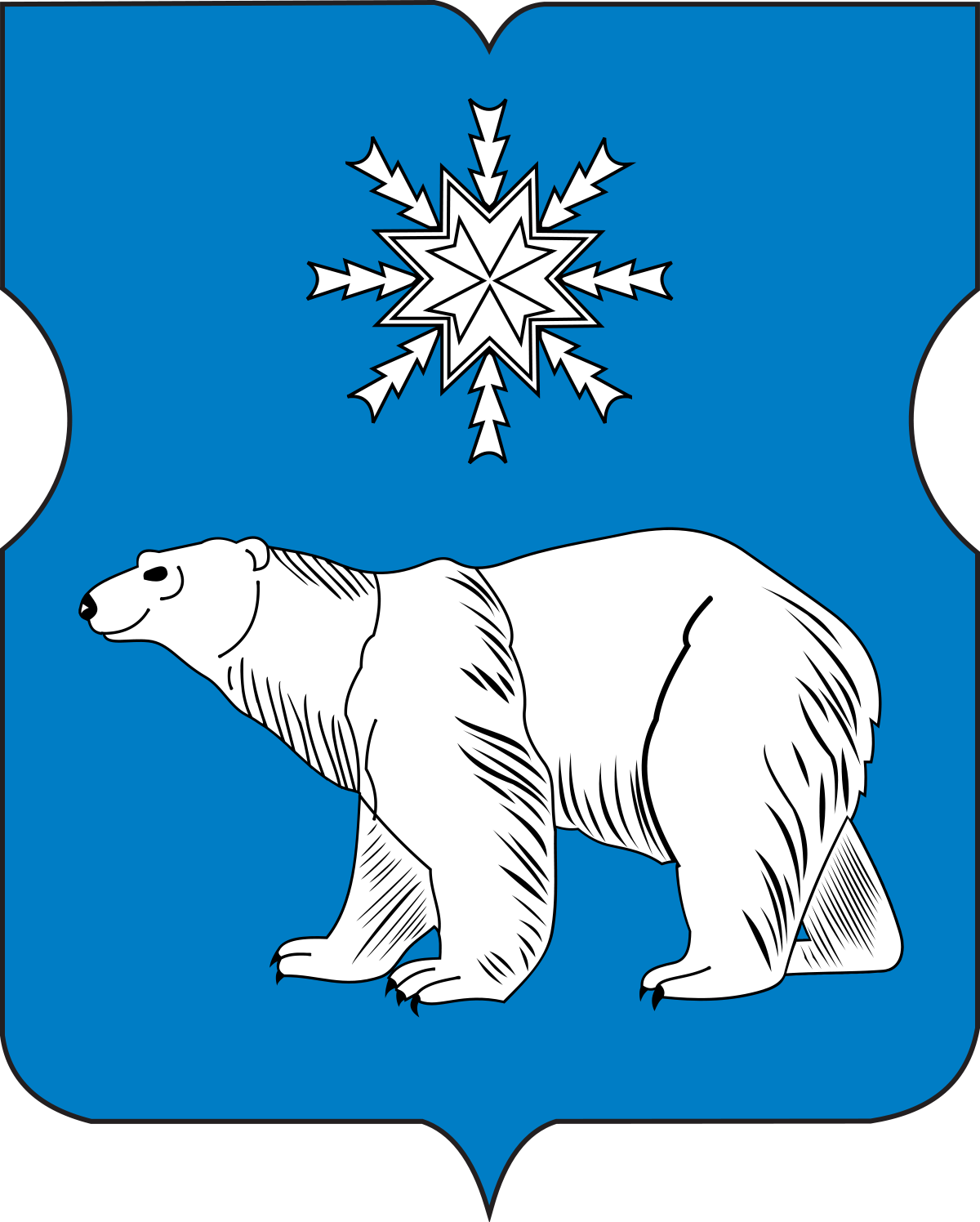 ПРЕДСЕДАТЕЛЬСОВЕТА ДЕПУТАТОВ:
Организует работу Совета депутатов
 Ведёт заседания Совета депутатов
 Подписывает решенияСовета депутатов
 Обеспечивает контрольза исполнением решенийСовета депутатов
ПРОВЕДЕНО 5 ЗАСЕДАНИЙ
ПРИНЯТО 48 РЕШЕНИЙ
7
7
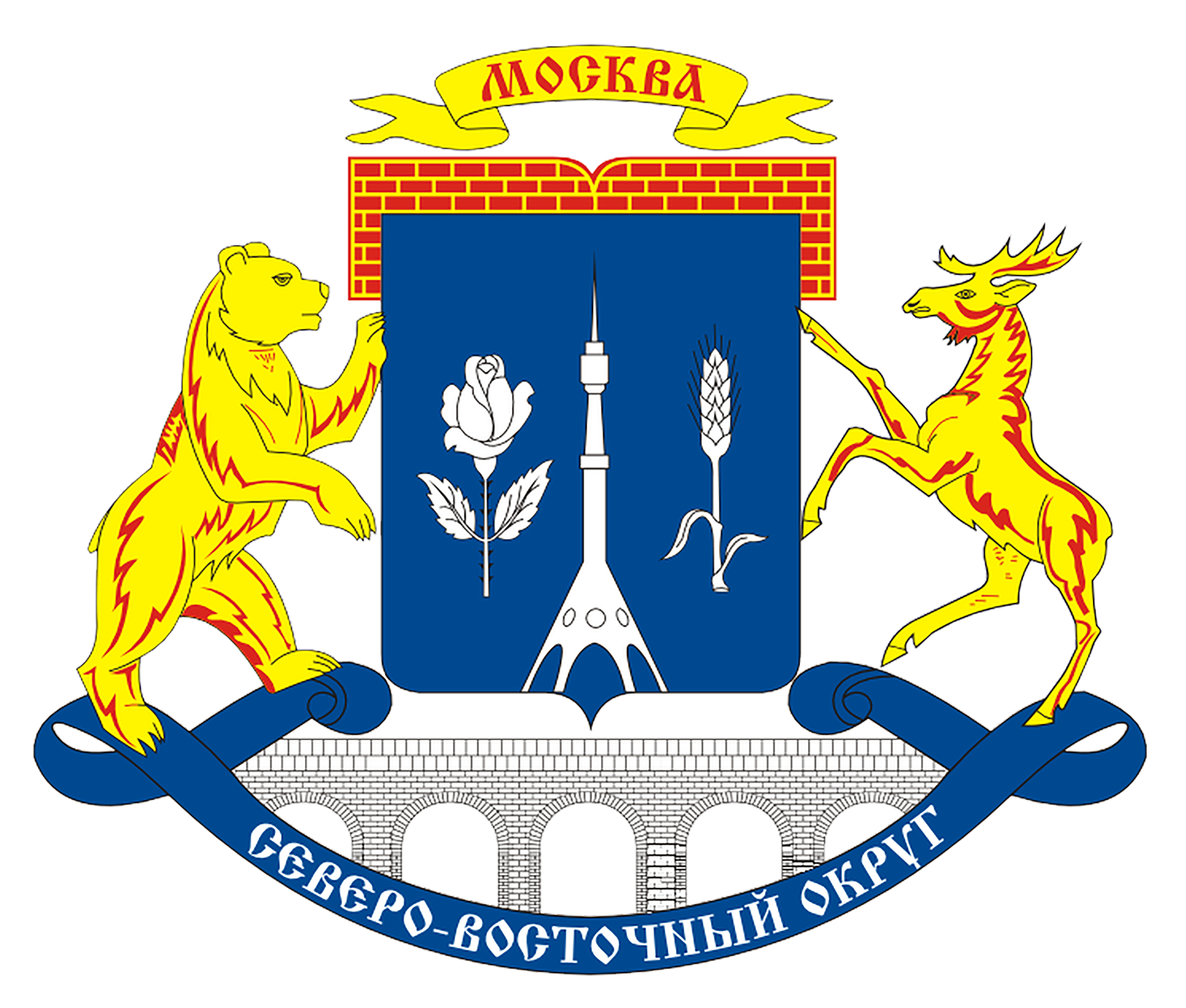 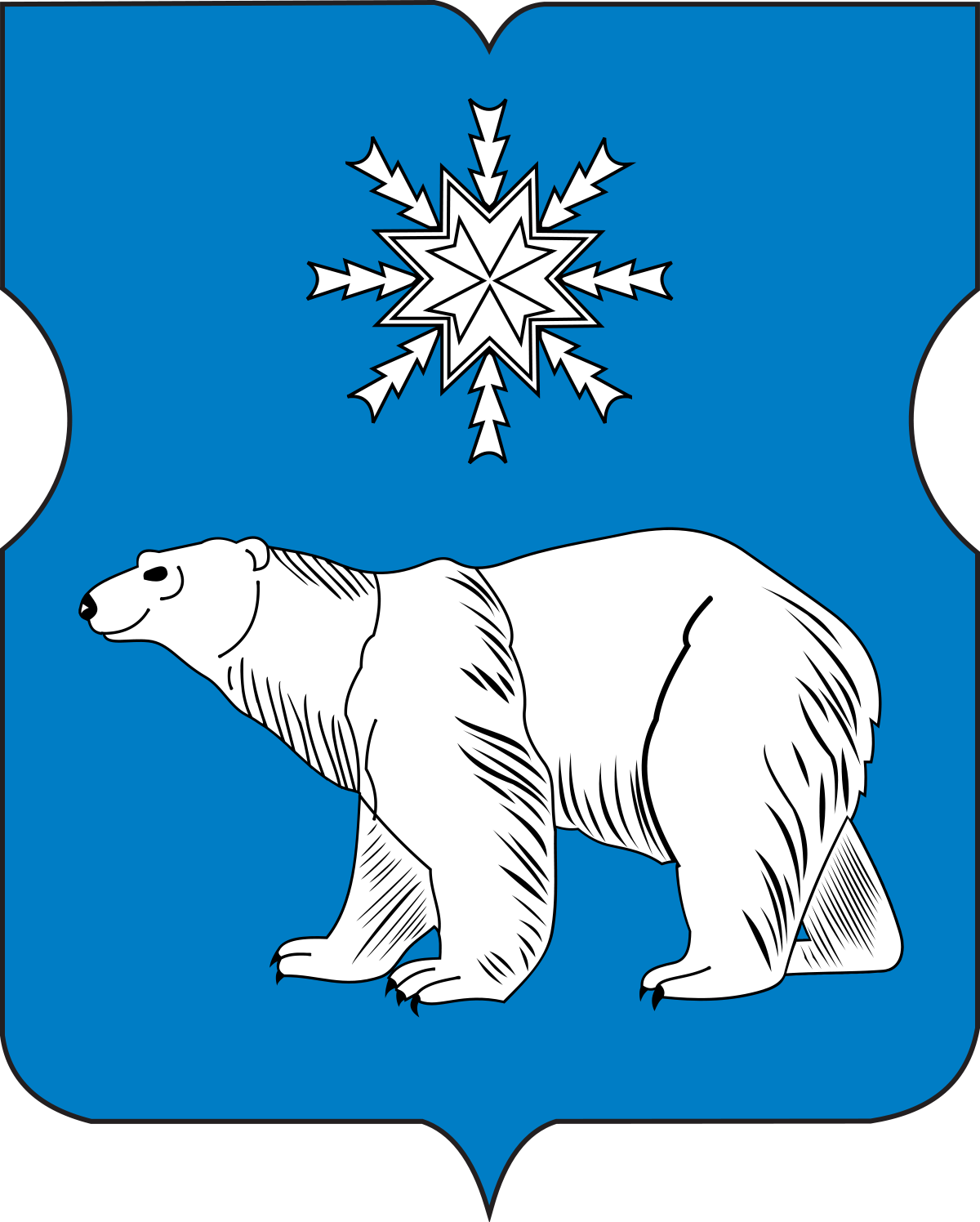 приём населенияСогласно утвержденного графика
Наиболее актуальные вопросы:

Капитальный ремонт домов
Ремонт подъездов
Благоустройство дворовых территорий
Освещение во дворах и на детских площадках
Уборка внутридворовых территорий и подъездов
Функционирование шлагбаумов на придомовых территориях
Маршруты общественного транспорта
Социальные вопросы
8
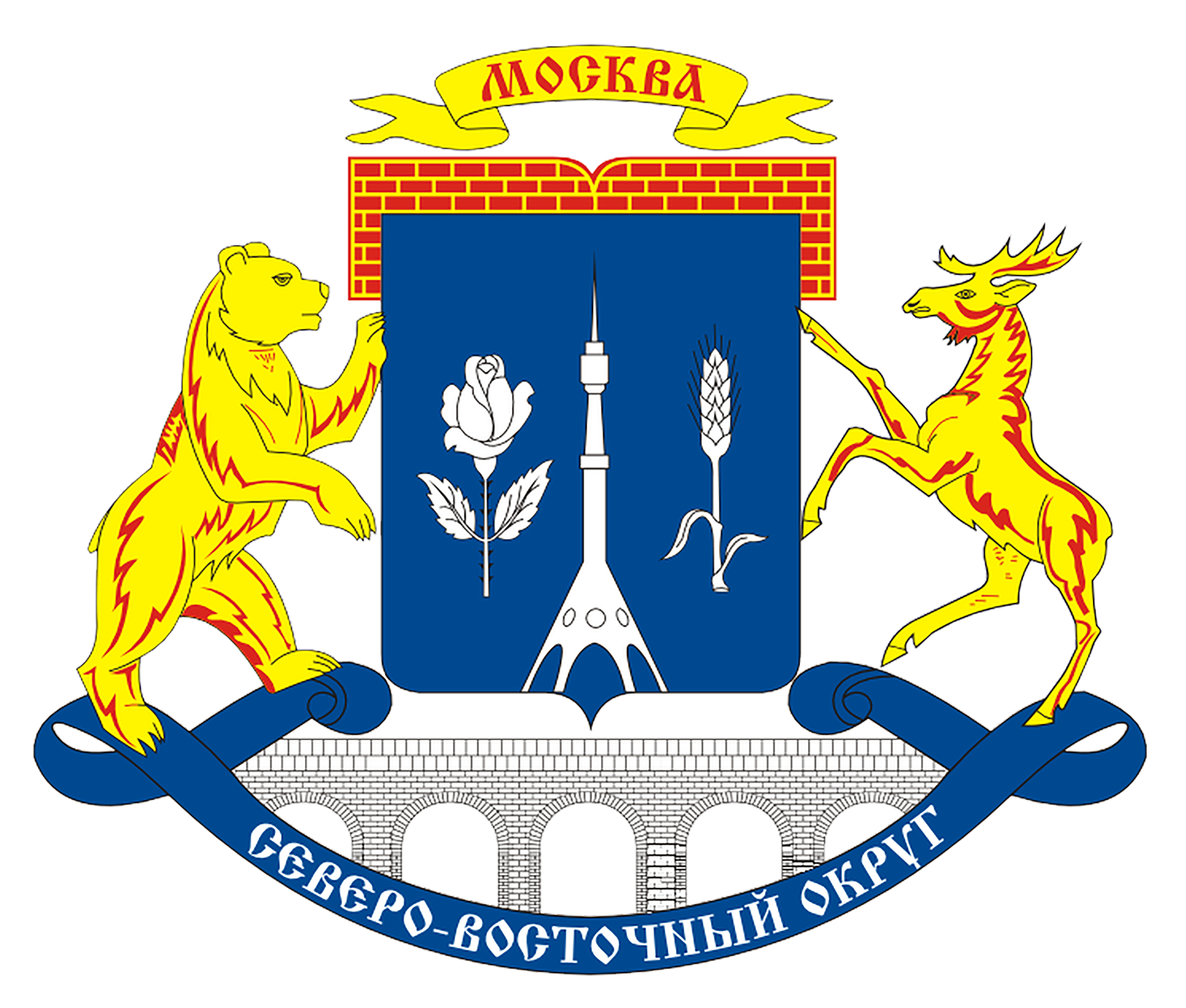 ОРГАНИЗАЦИЯ РАБОТЫ ПО ПЕРЕДАННЫМ ОТДЕЛЬНЫМ ПОЛНОМОЧИЯМ Г. МОСКВЫ
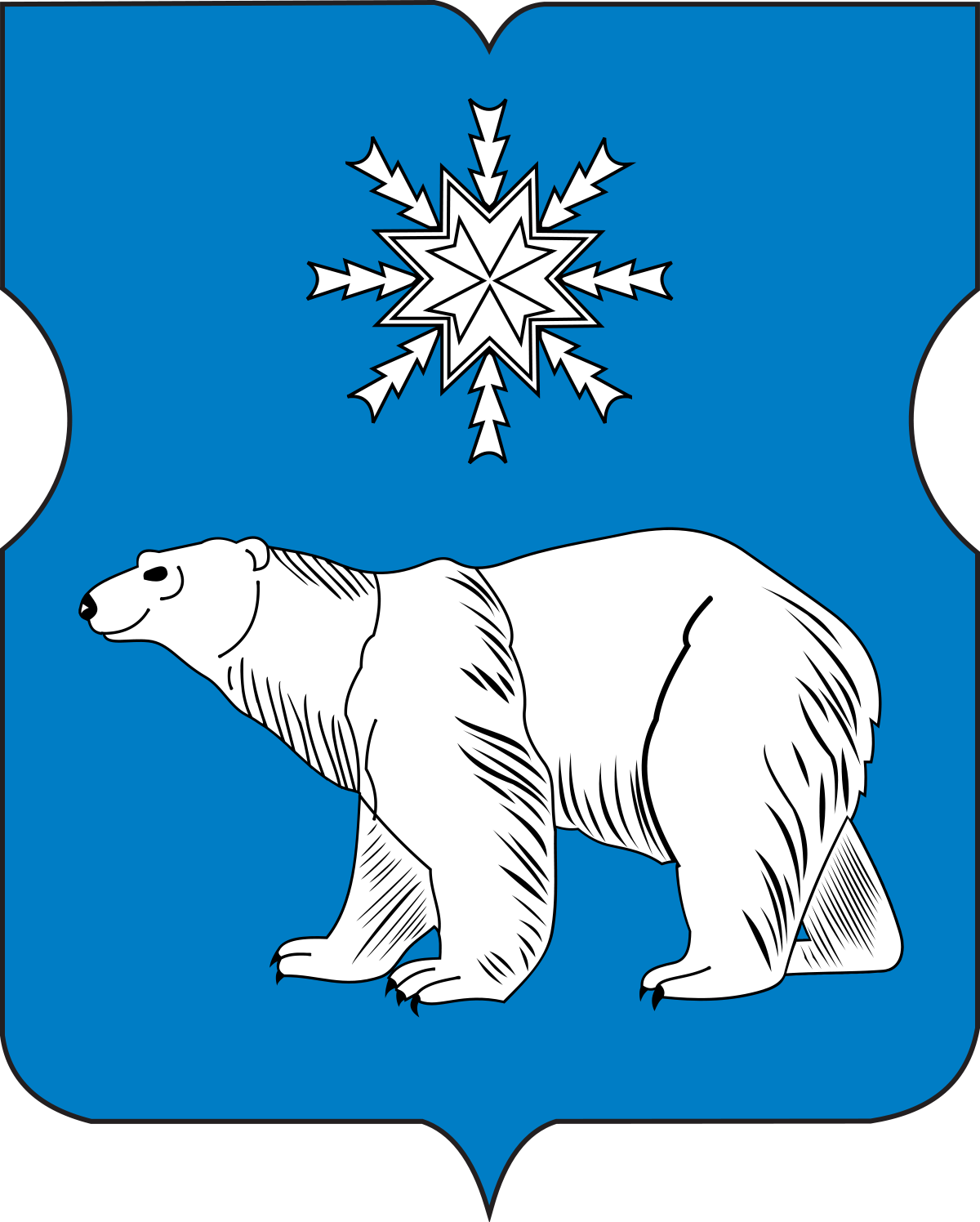 9
Решение служебных, организационных, общественных вопросов
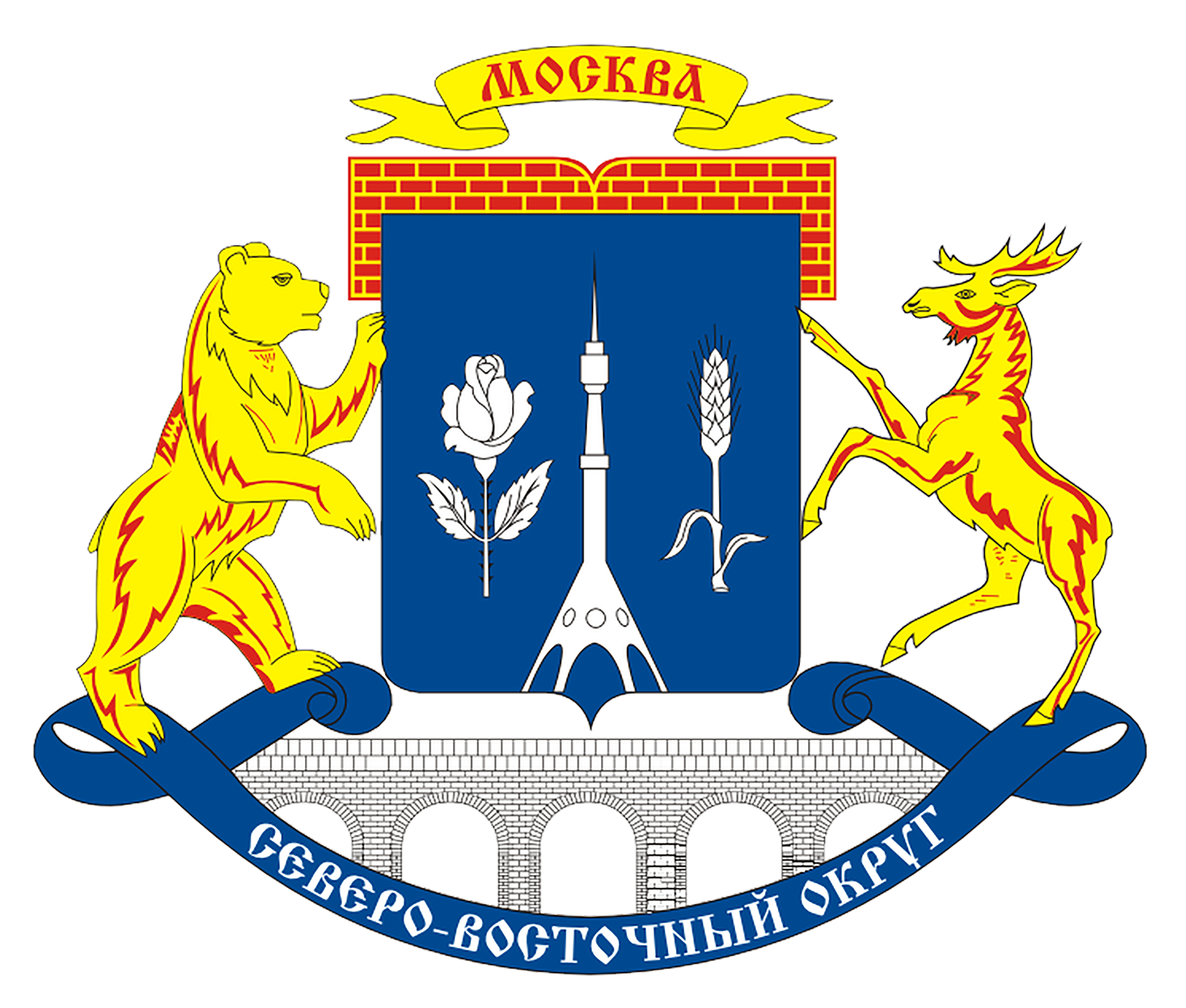 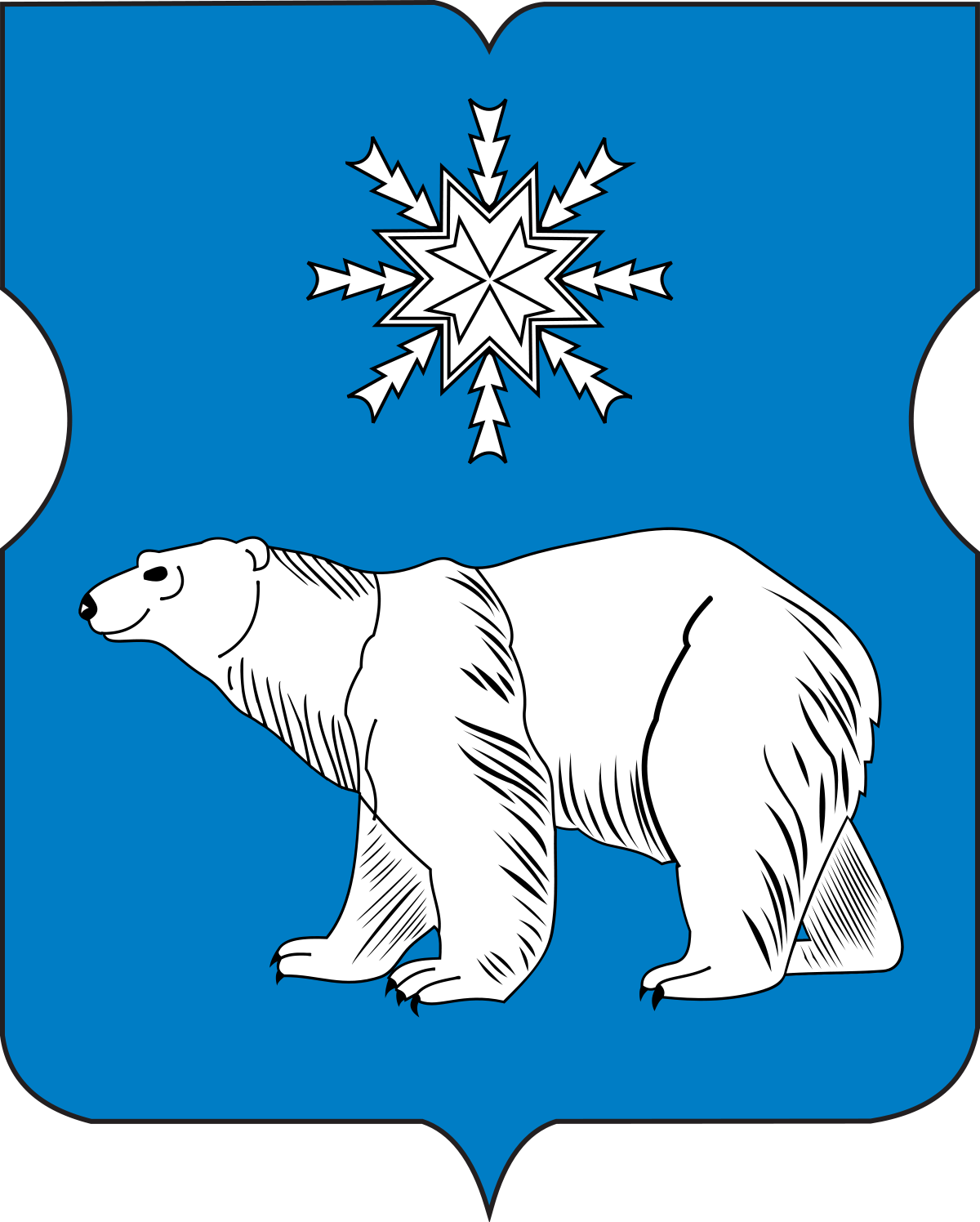 Заседания координационного совета, префектуры и органов местного самоуправления
Ежемесячные встречи главы управыс населением
Еженедельные  оперативные совещания главы управы
Совещания, конференции и другие общегородские мероприятия
Оперативные заседаниях Префекта СВАО
10
РАЙОН СЕВЕРНОЕ МЕДВЕДКОВО«ВСЕ ДЛЯ ПОБЕДЫ»                    #команда СВАО
Район северное медведково
«Все для победы»
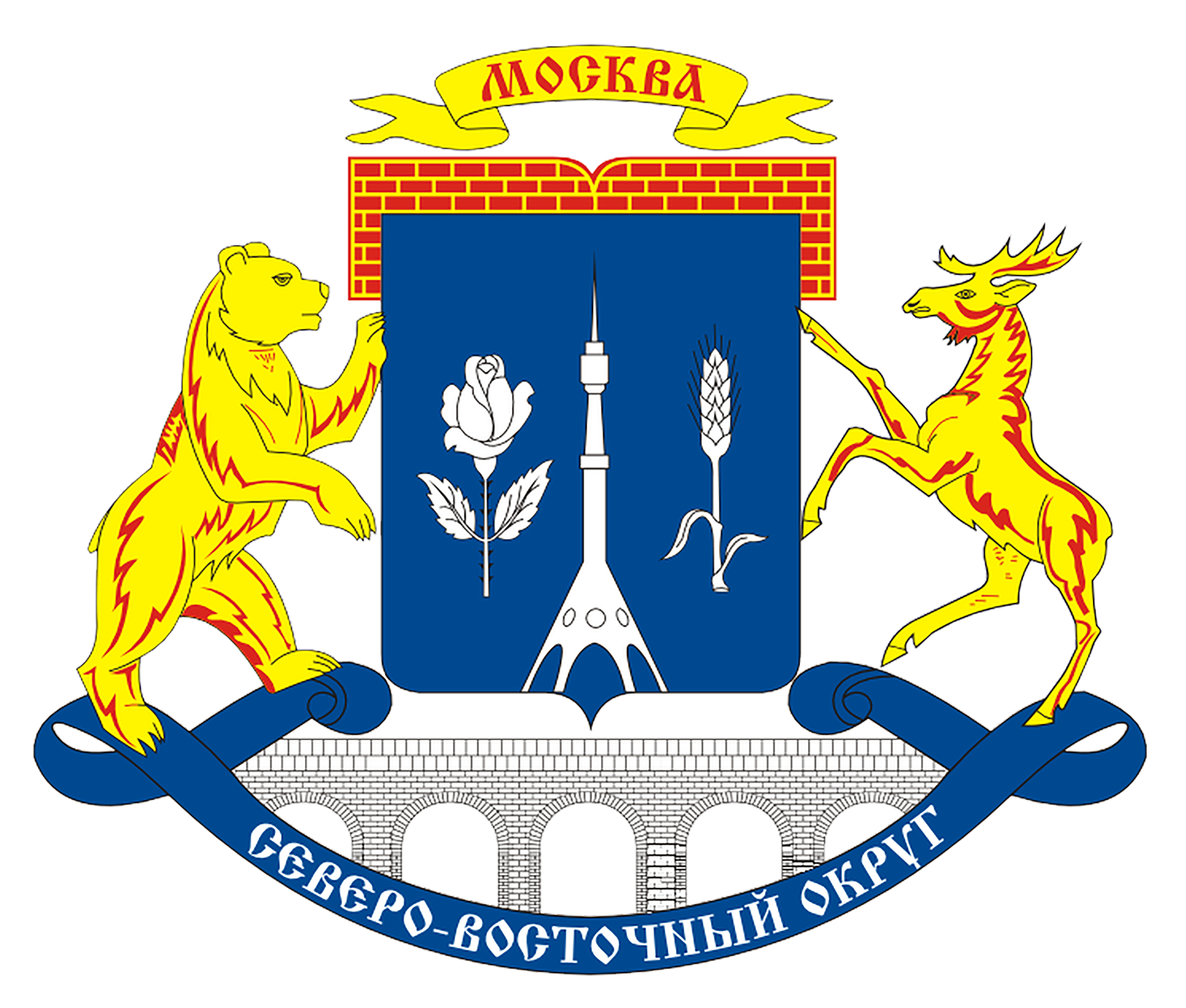 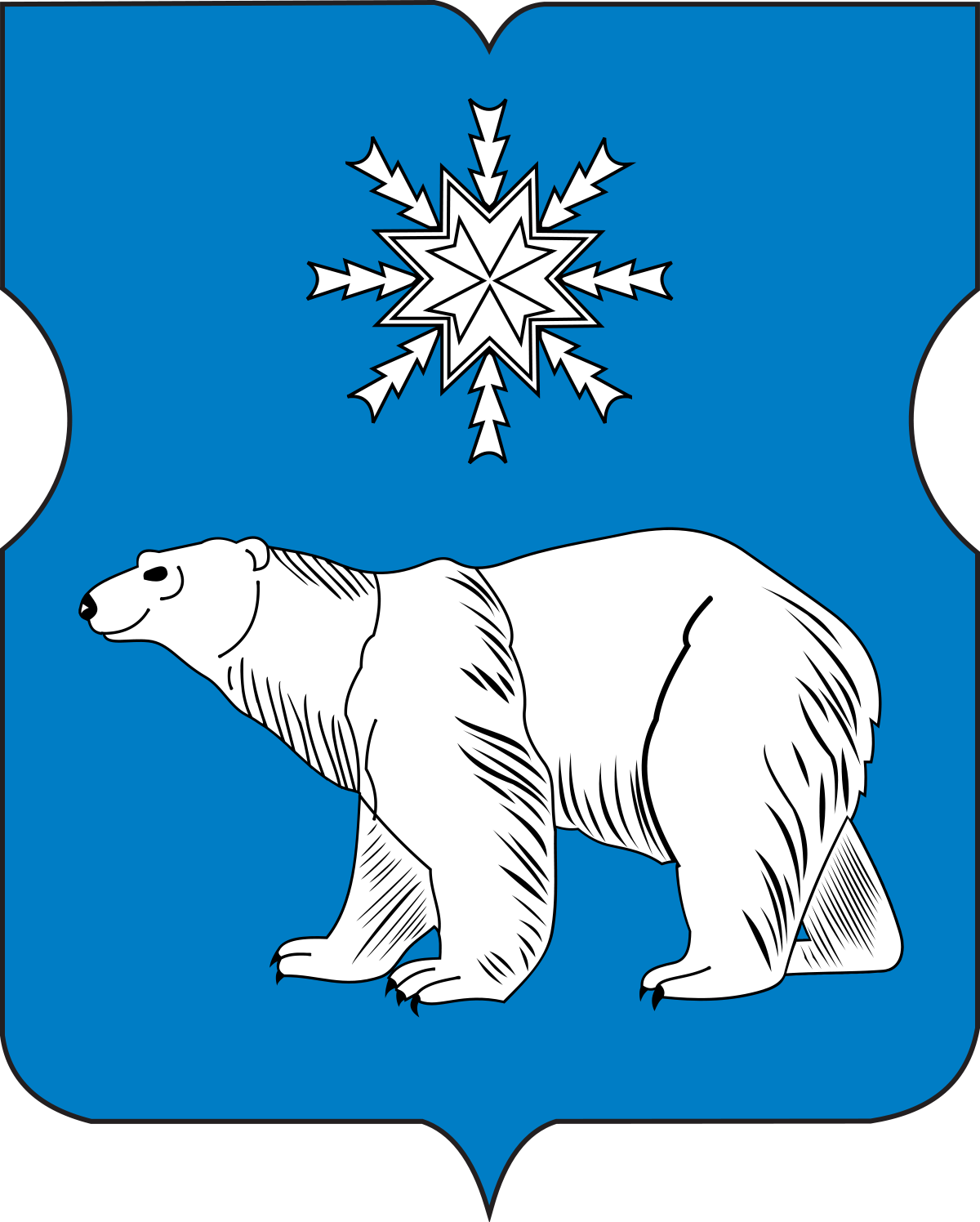 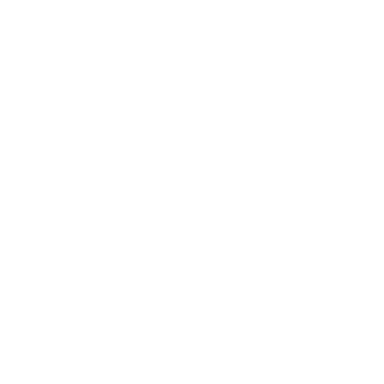 www.solidarnost.moscow
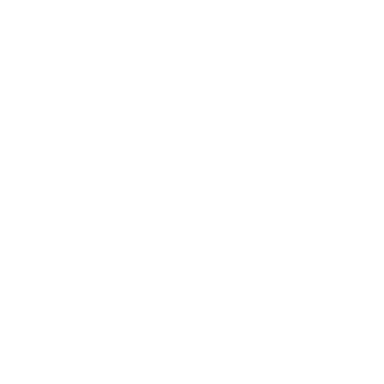 8 (800) 222-61-42
Центр поддержкимобилизованным из СВАО:

Предметы одежды
Личное снаряжение
Техническое снаряжение
Предметы аптечки
11
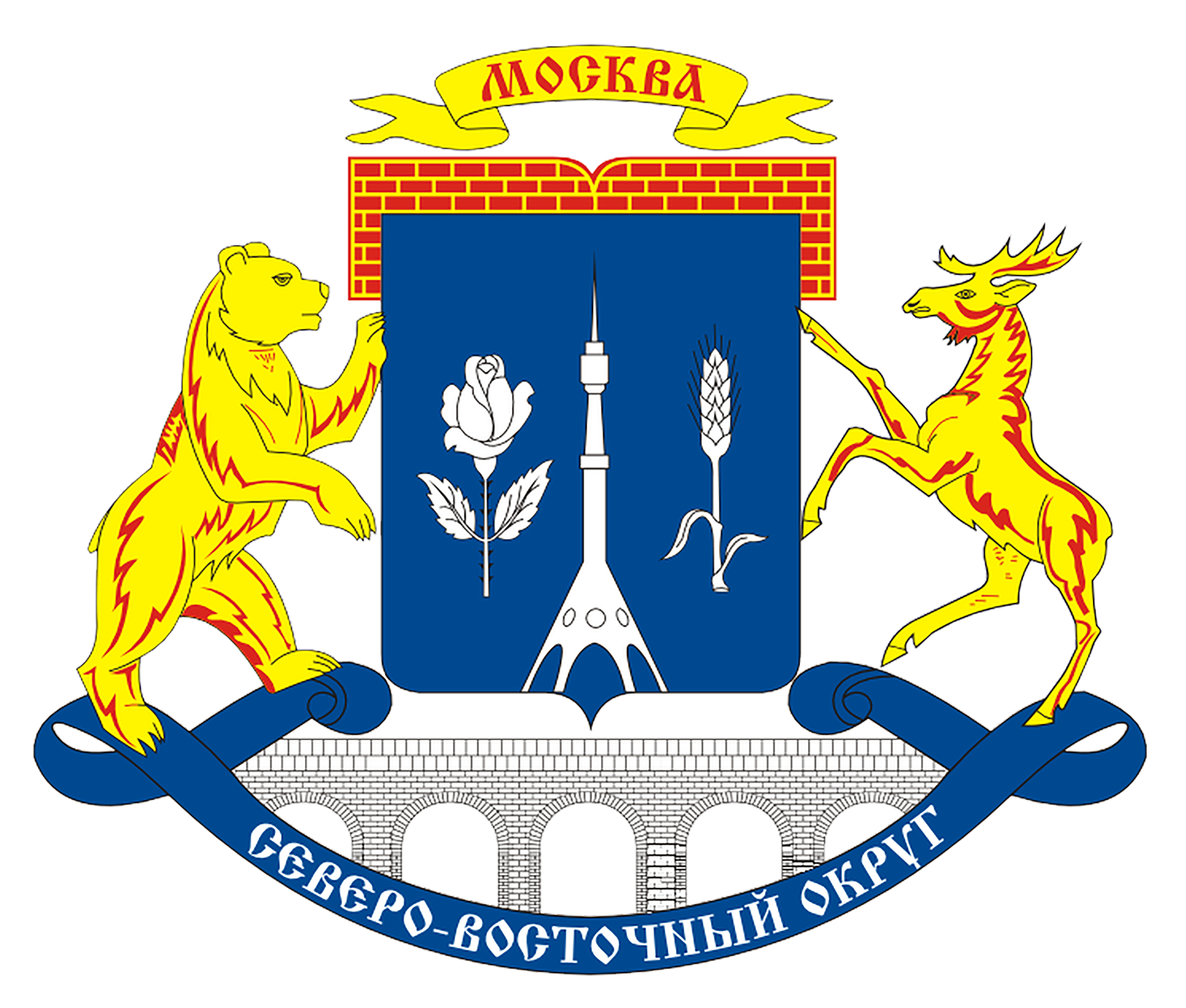 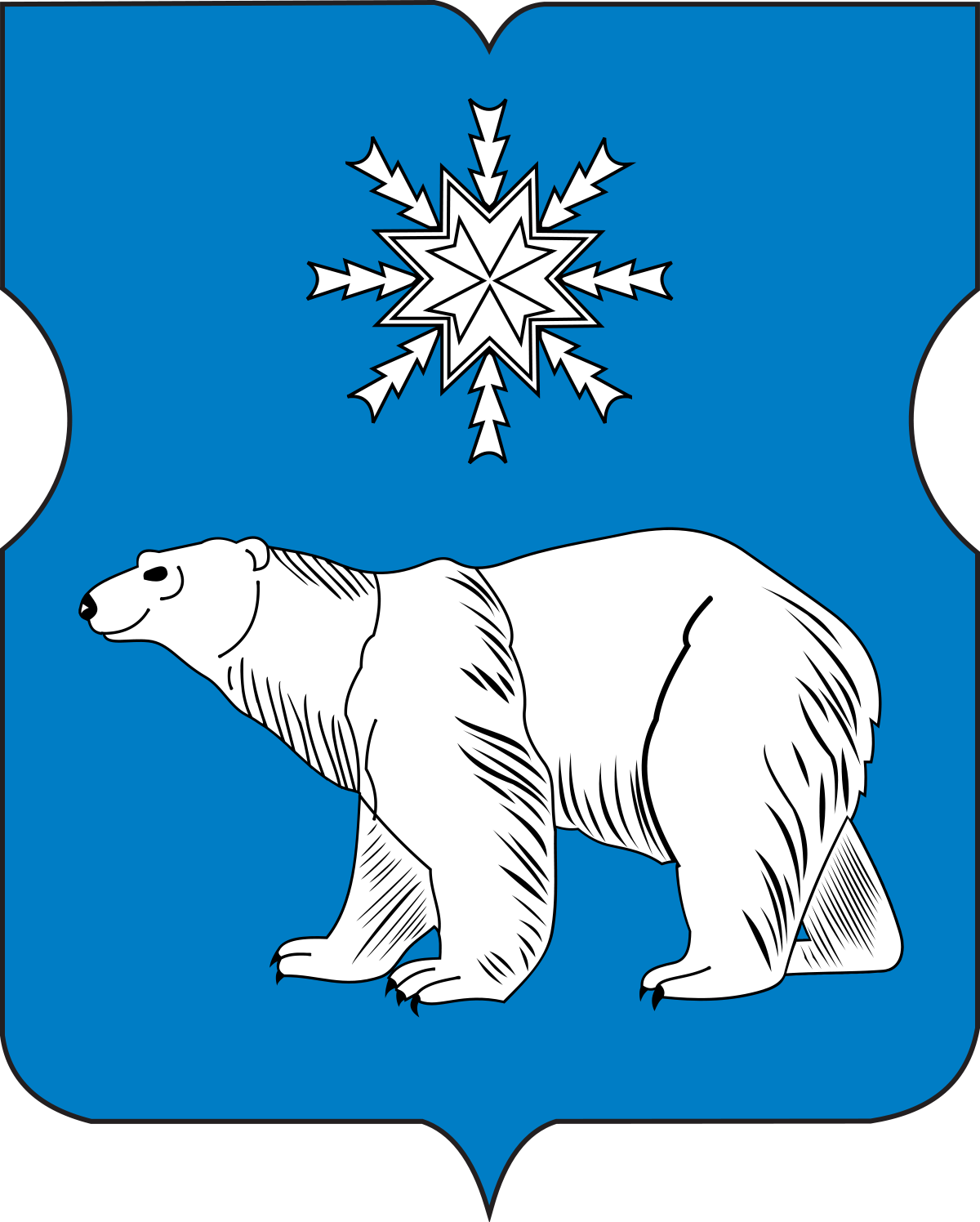 Глава муниципального округа и совет депутатов активно сотрудничают:
Совет ветеранов
Общественные 
объединения
Молодежная палата
12
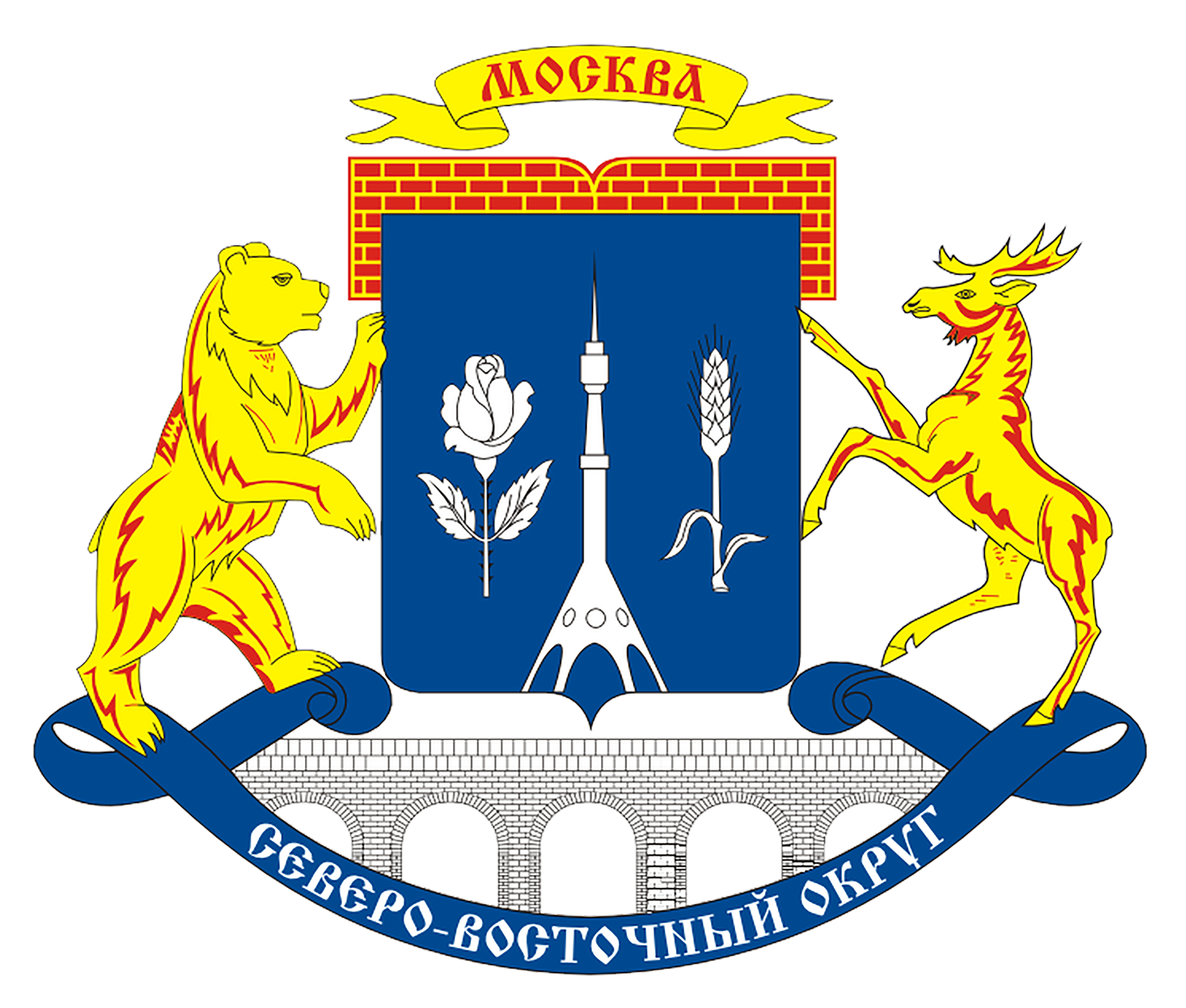 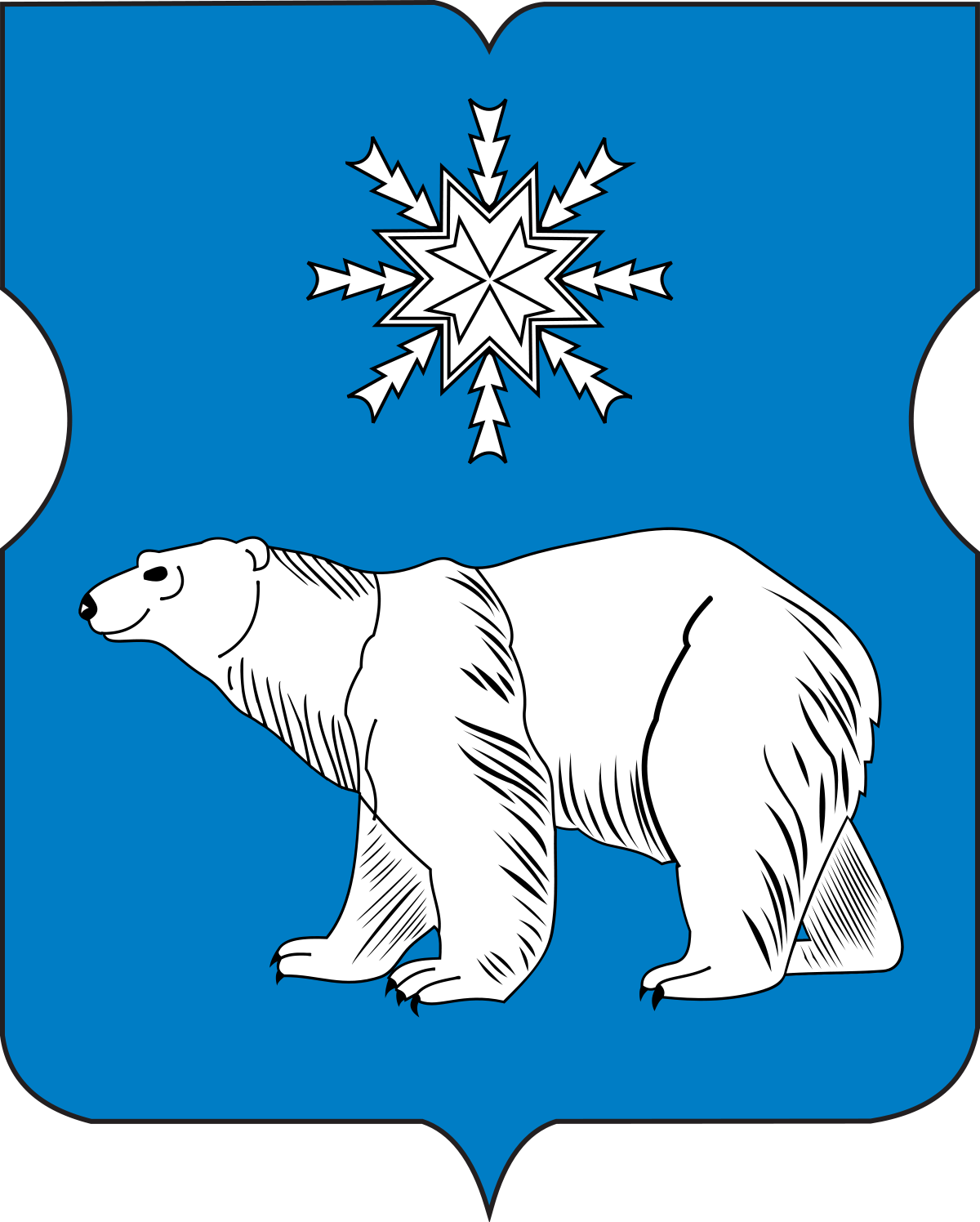 Глава муниципального округа, депутаты – активные участники всех событий, происходящих в районе:
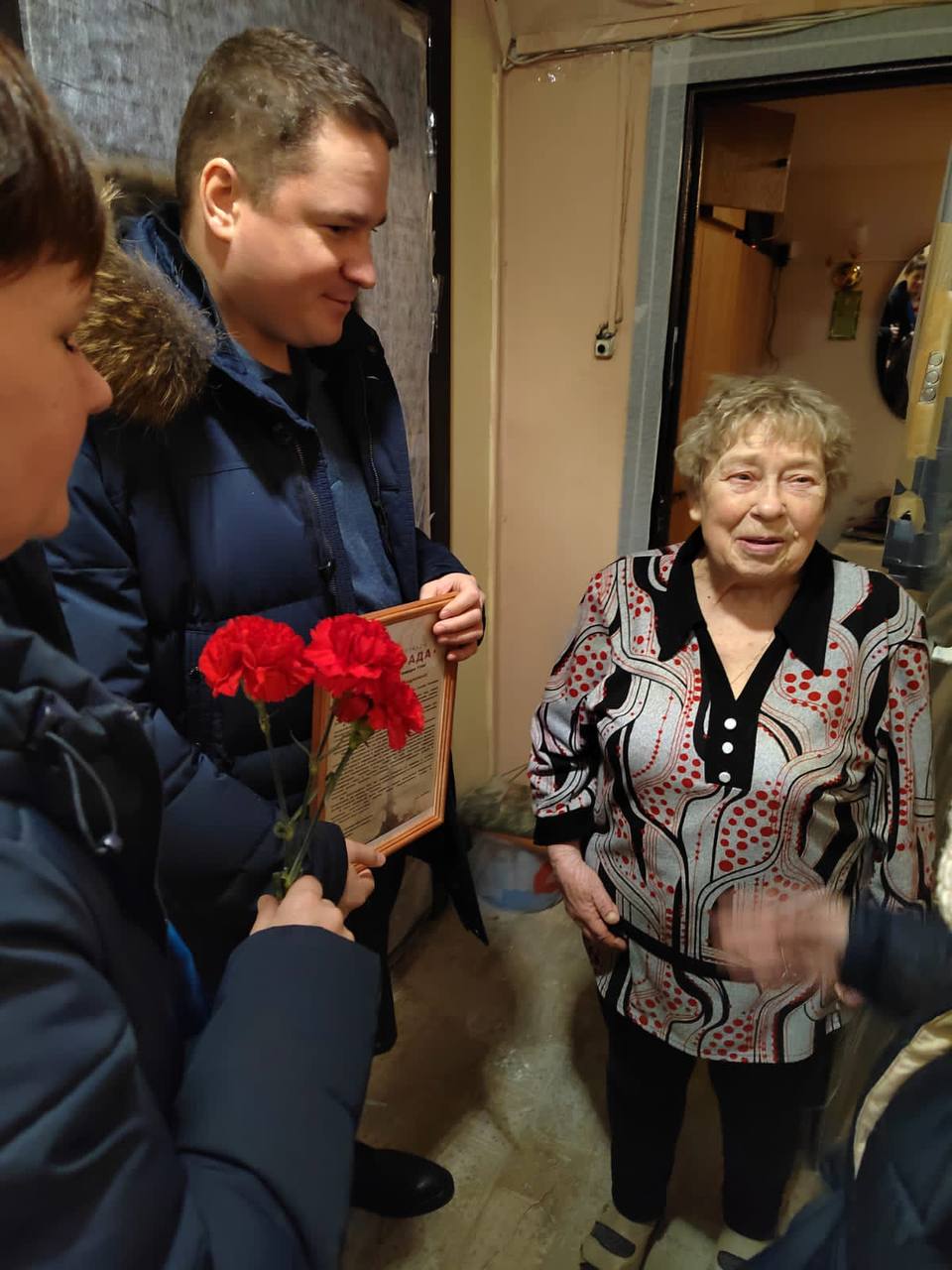 «Коробка храбрости»
«Спасибо, ветеран!»
13
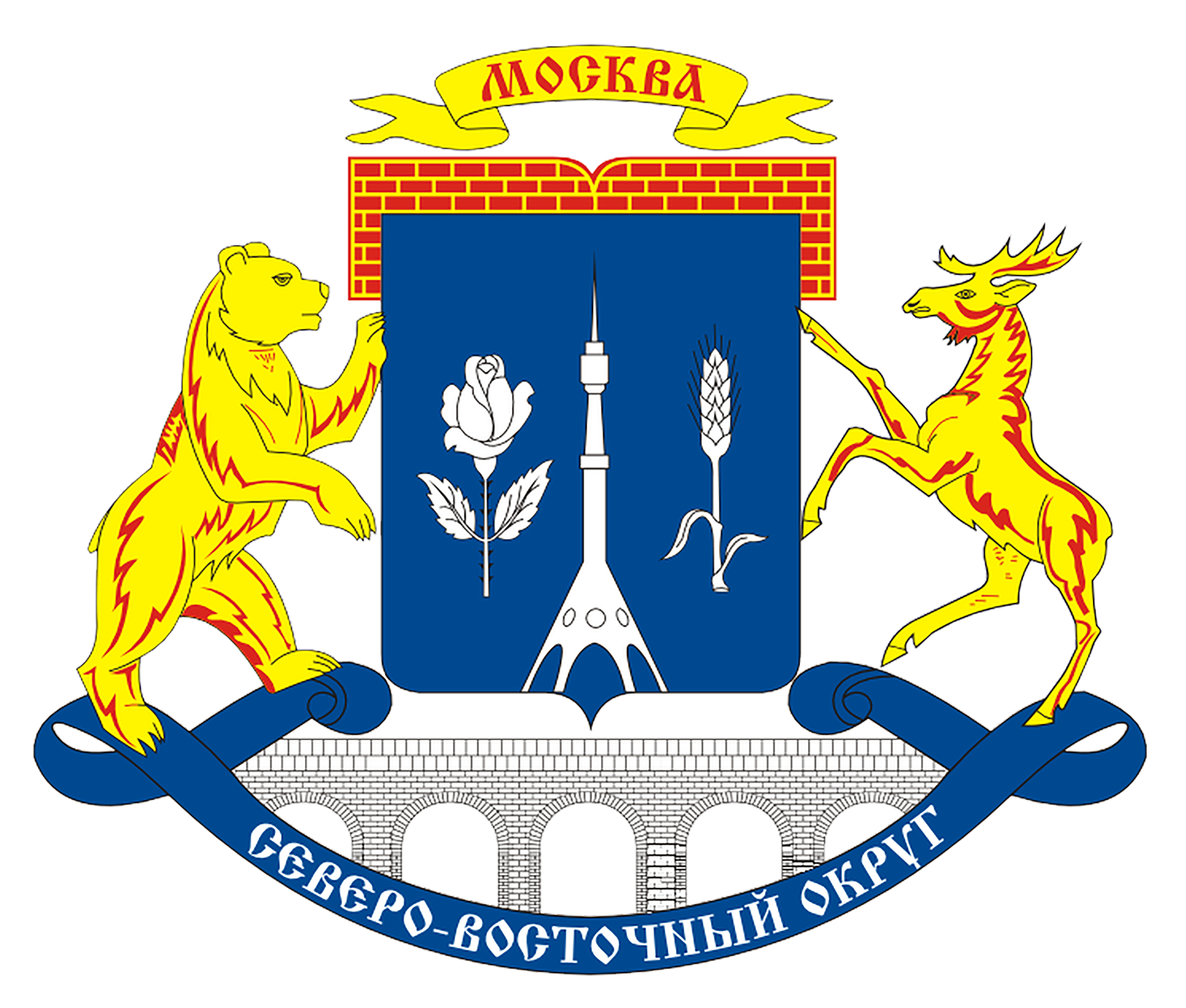 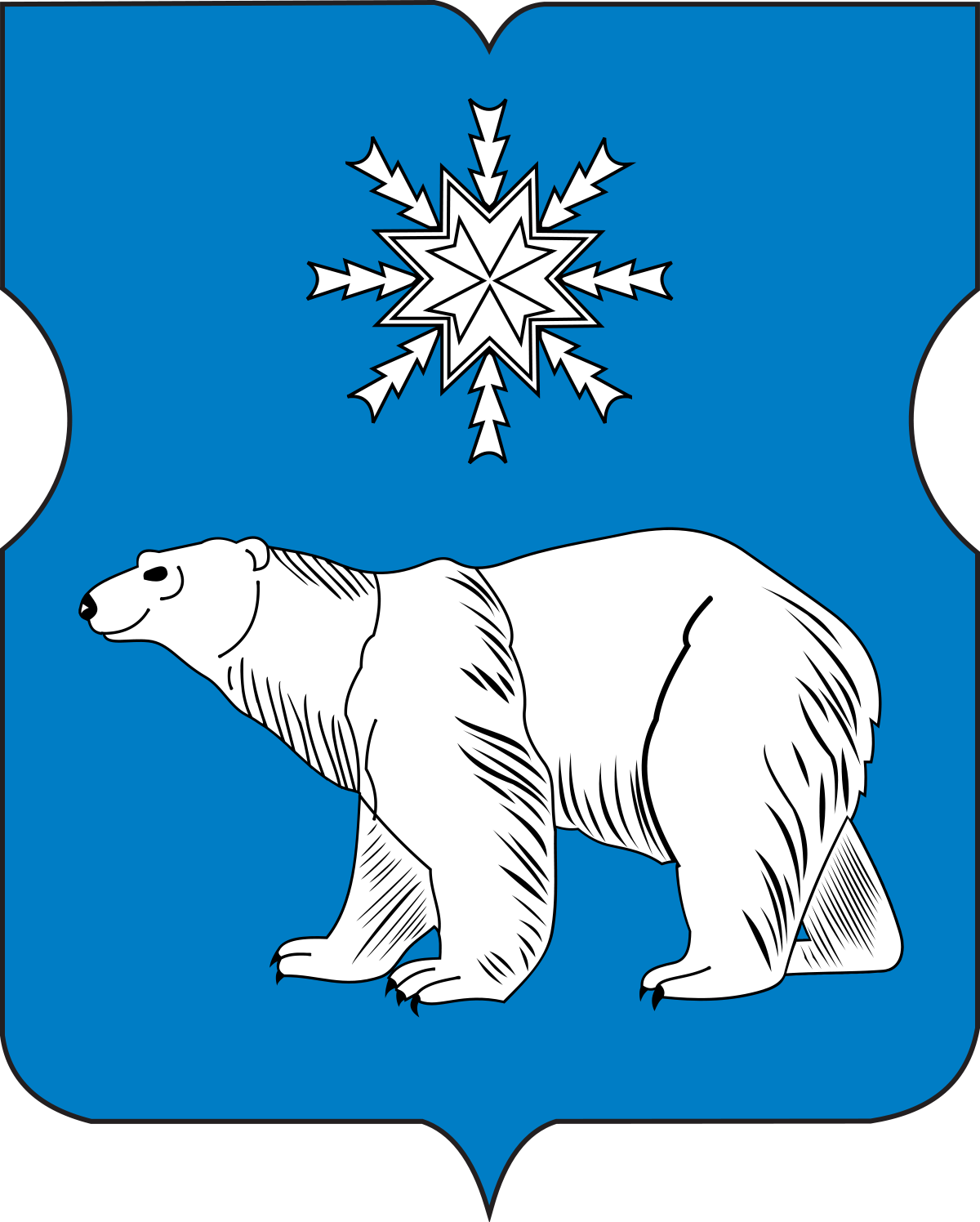 Социальный проект
С новым годом, Медведково!
Детям из многодетных и социально незащищенных семей, были вручены новогодние подарки.
14
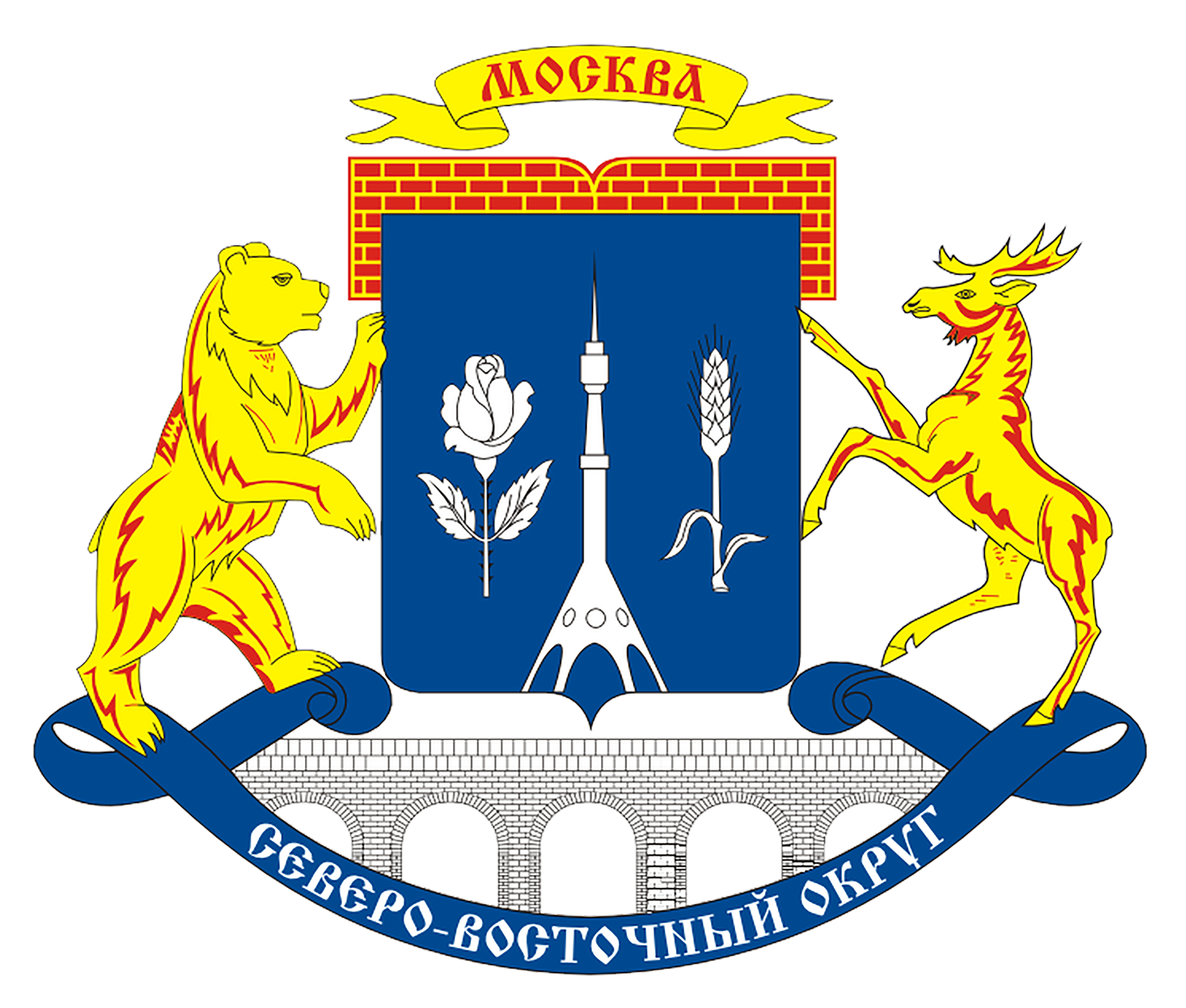 Благодарность за совместную работу:
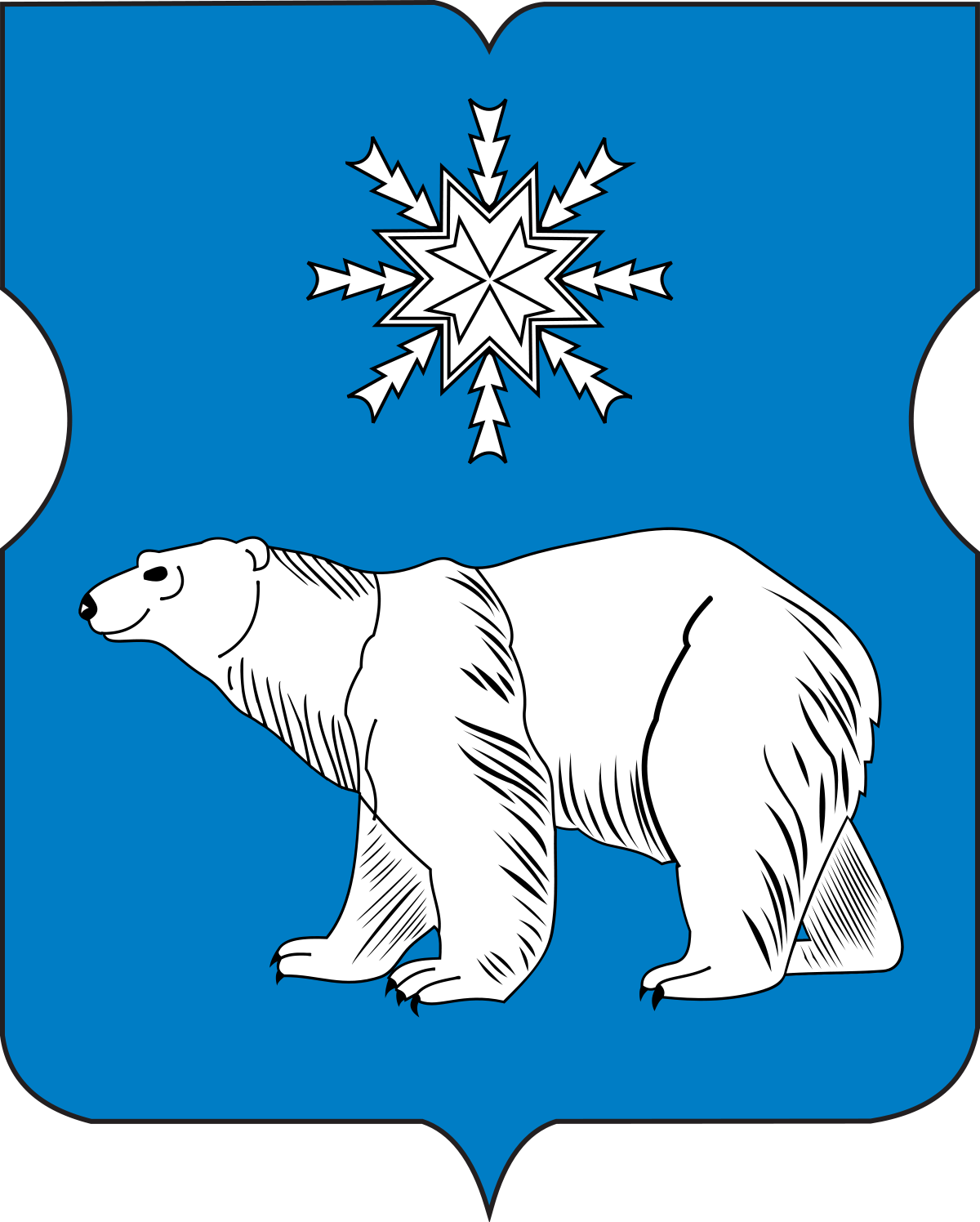 Депутатам Совета депутатов
Аппарату Совета депутатов

Депутату МГД по 12 избирательному округу Председателю МГД Шапошникову А.В.

Главе управы, замам, сотрудникам управы
Всем руководителям района:ГБУ «Жилищник», ОСЗН, ТЦСО, МФЦ, поликлиник, школ
Населению нашего района
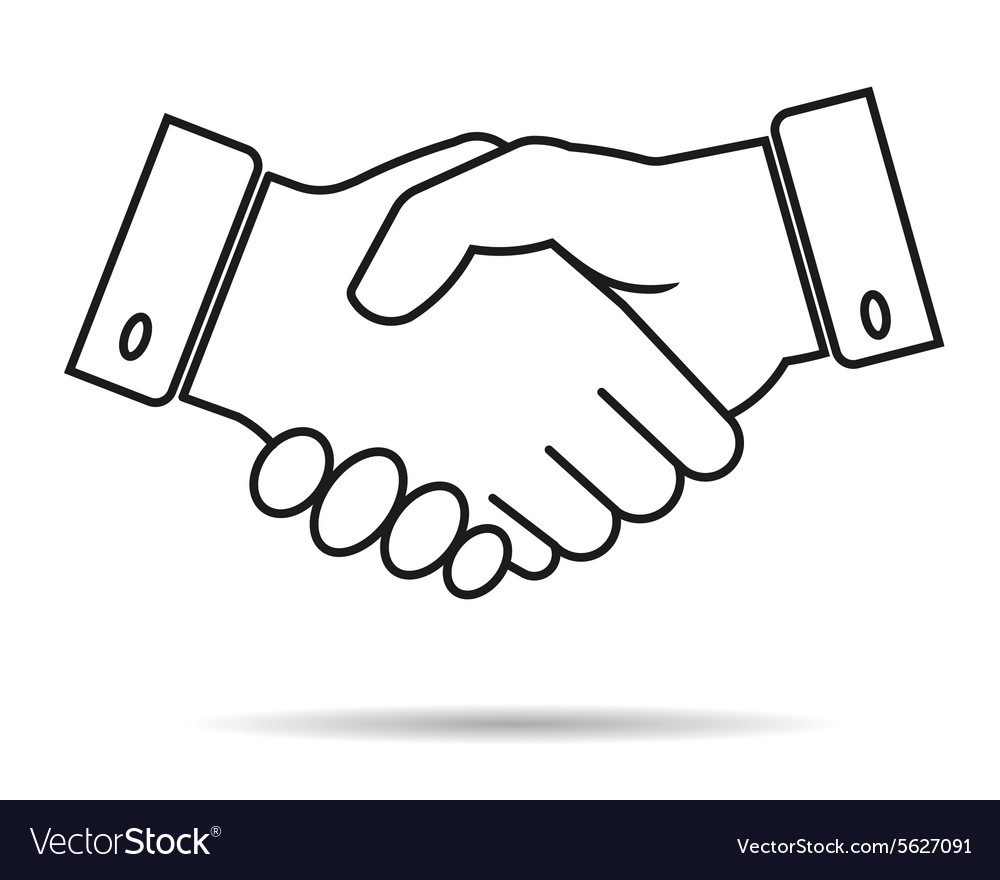 15